Instructions
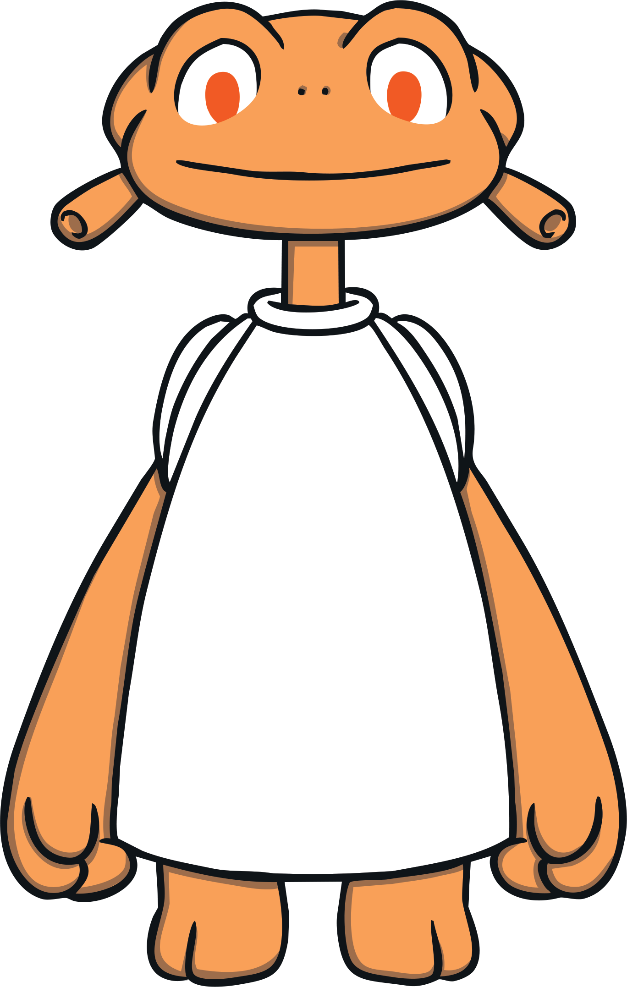 I love living on planet Doop! There are so many things to see in space.
Can you help me count them? 
Count the pictures and then click on the correct numeral.
Start
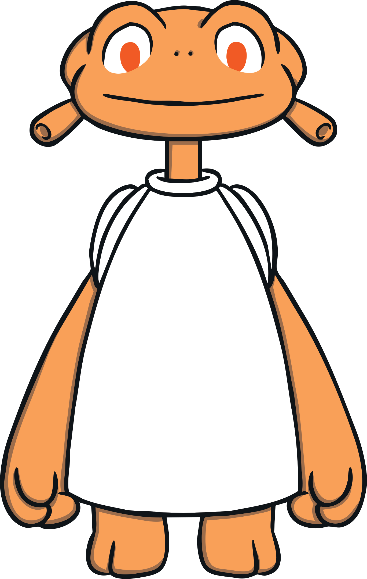 How many suns can you see?Can you click on the matching number?
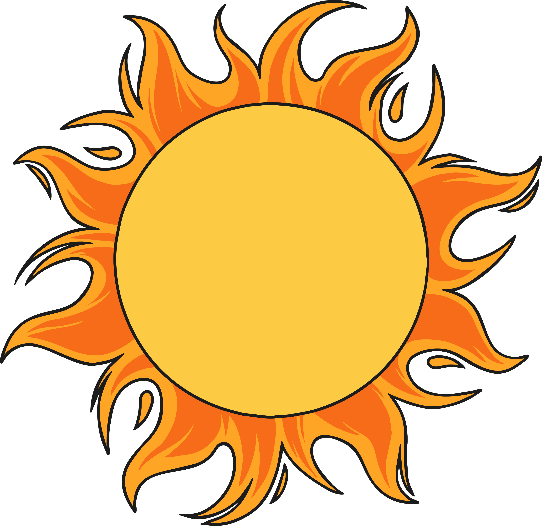 1
3
5
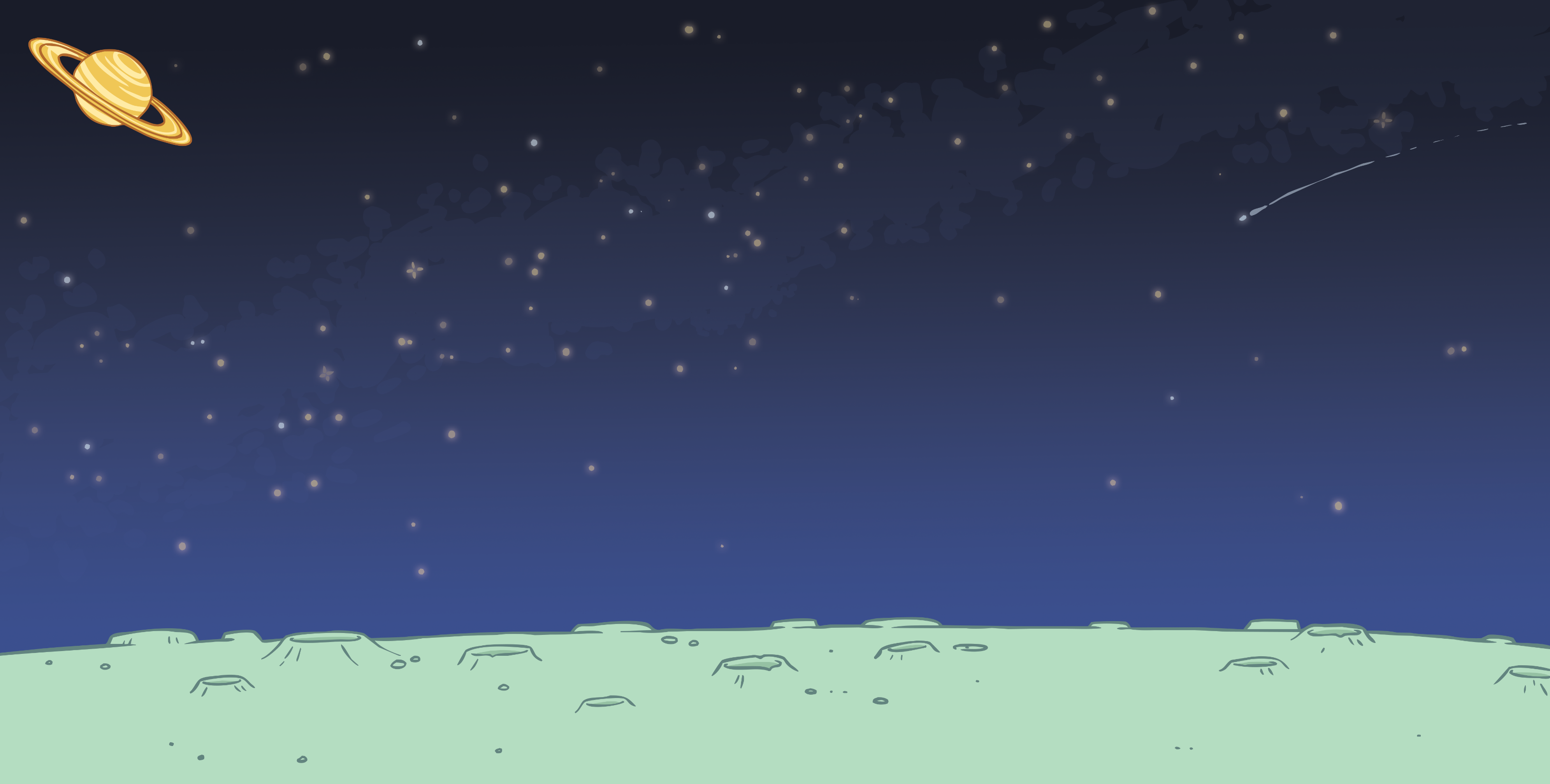 Correct!
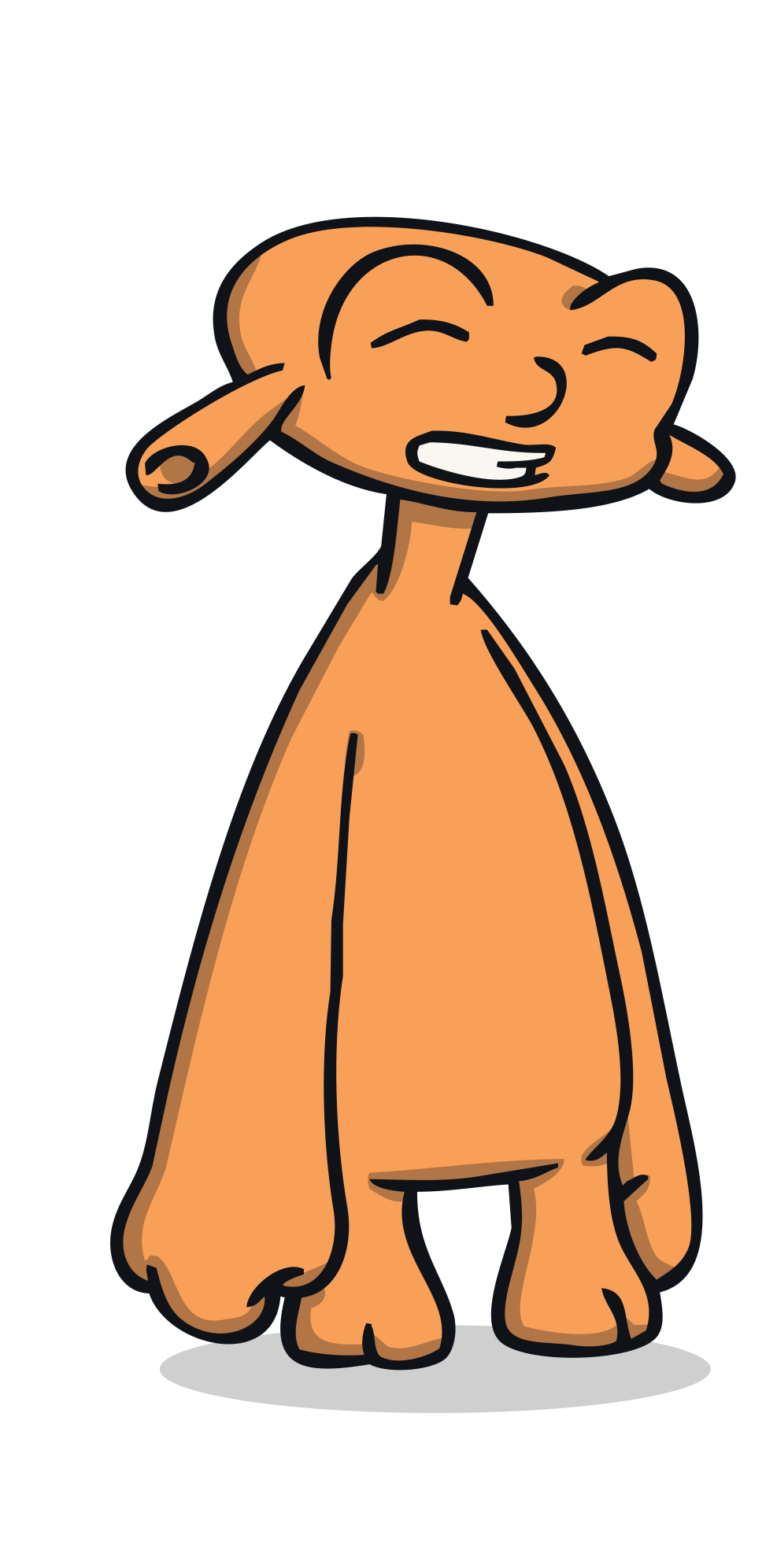 1 sun
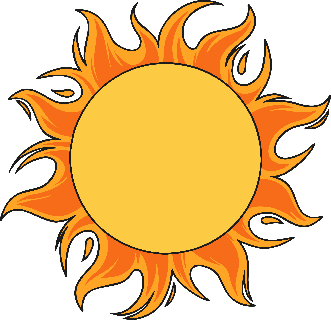 next
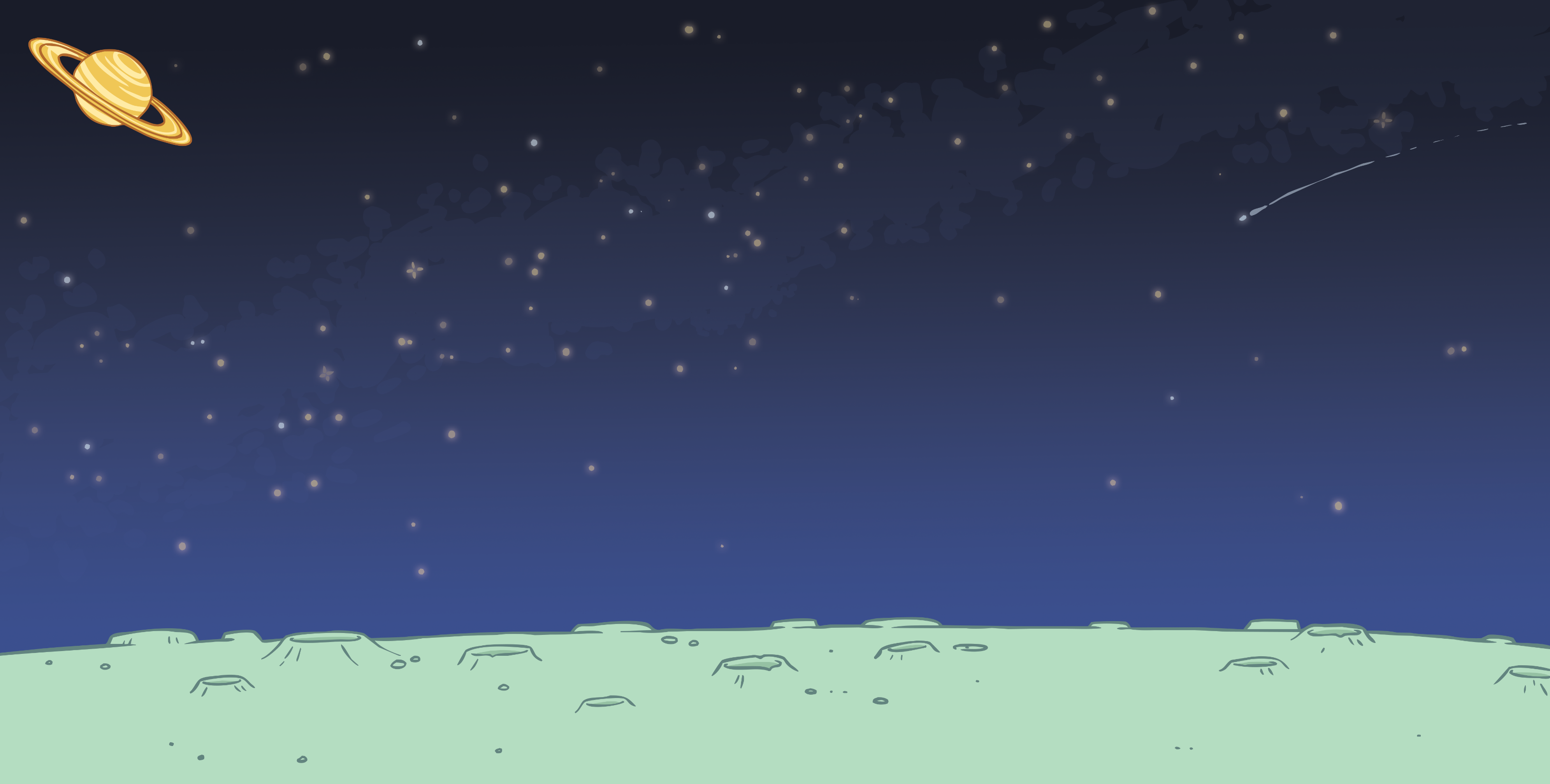 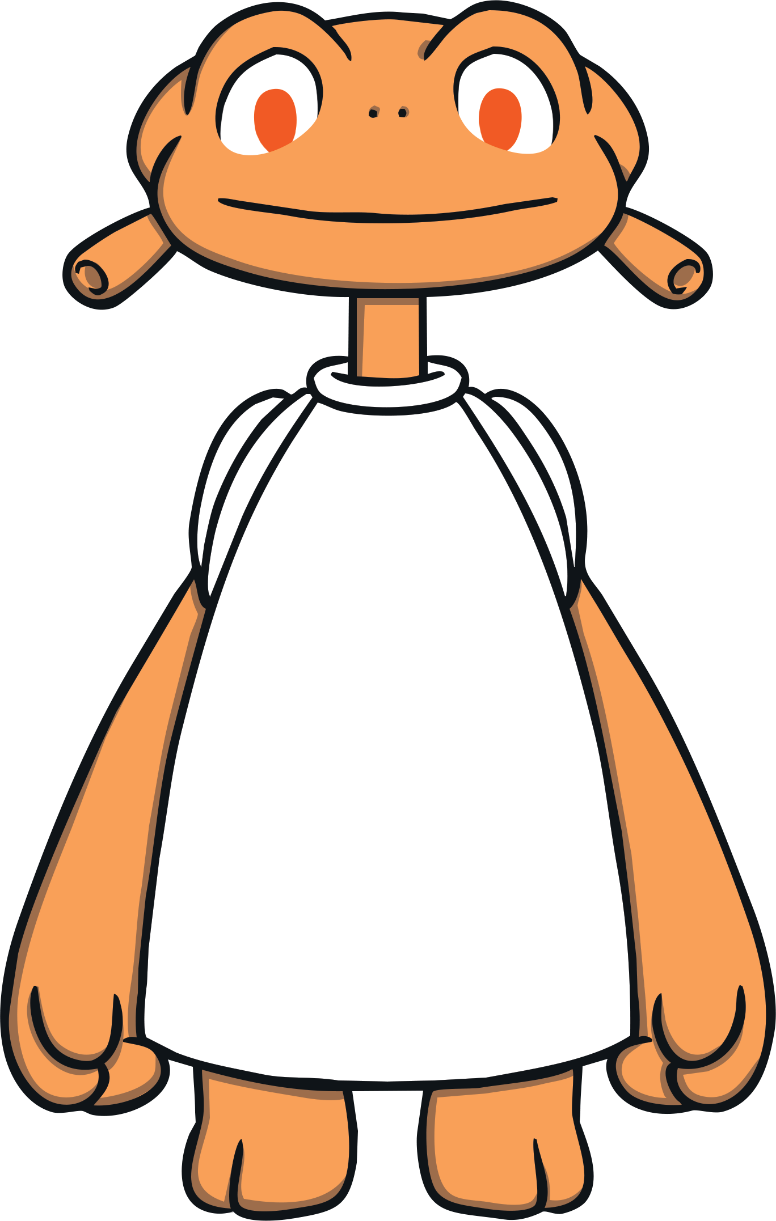 Try again!
back
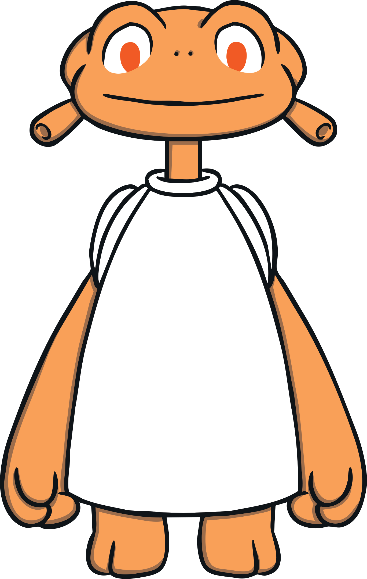 How many of my alien friends can you see? Can you click on the matching number?
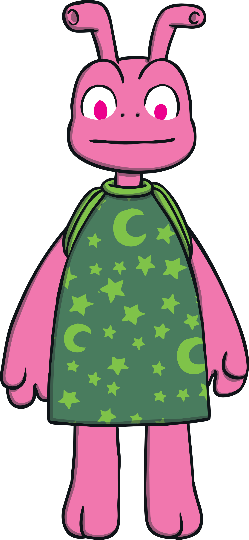 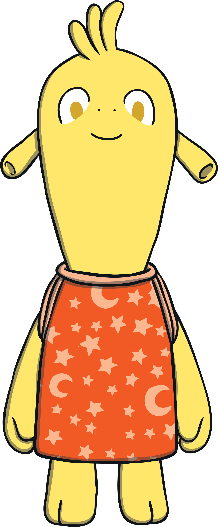 3
2
1
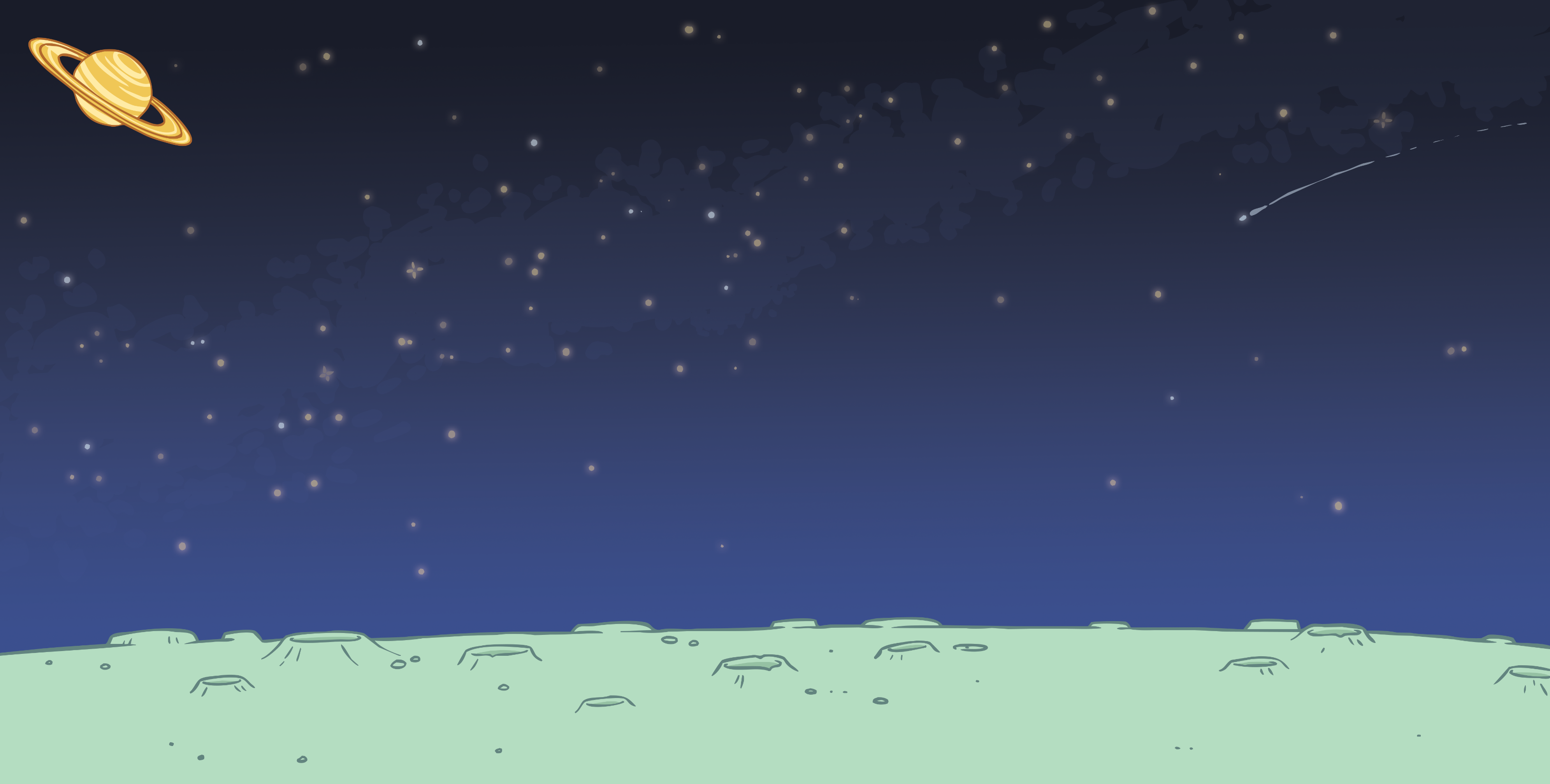 Correct!
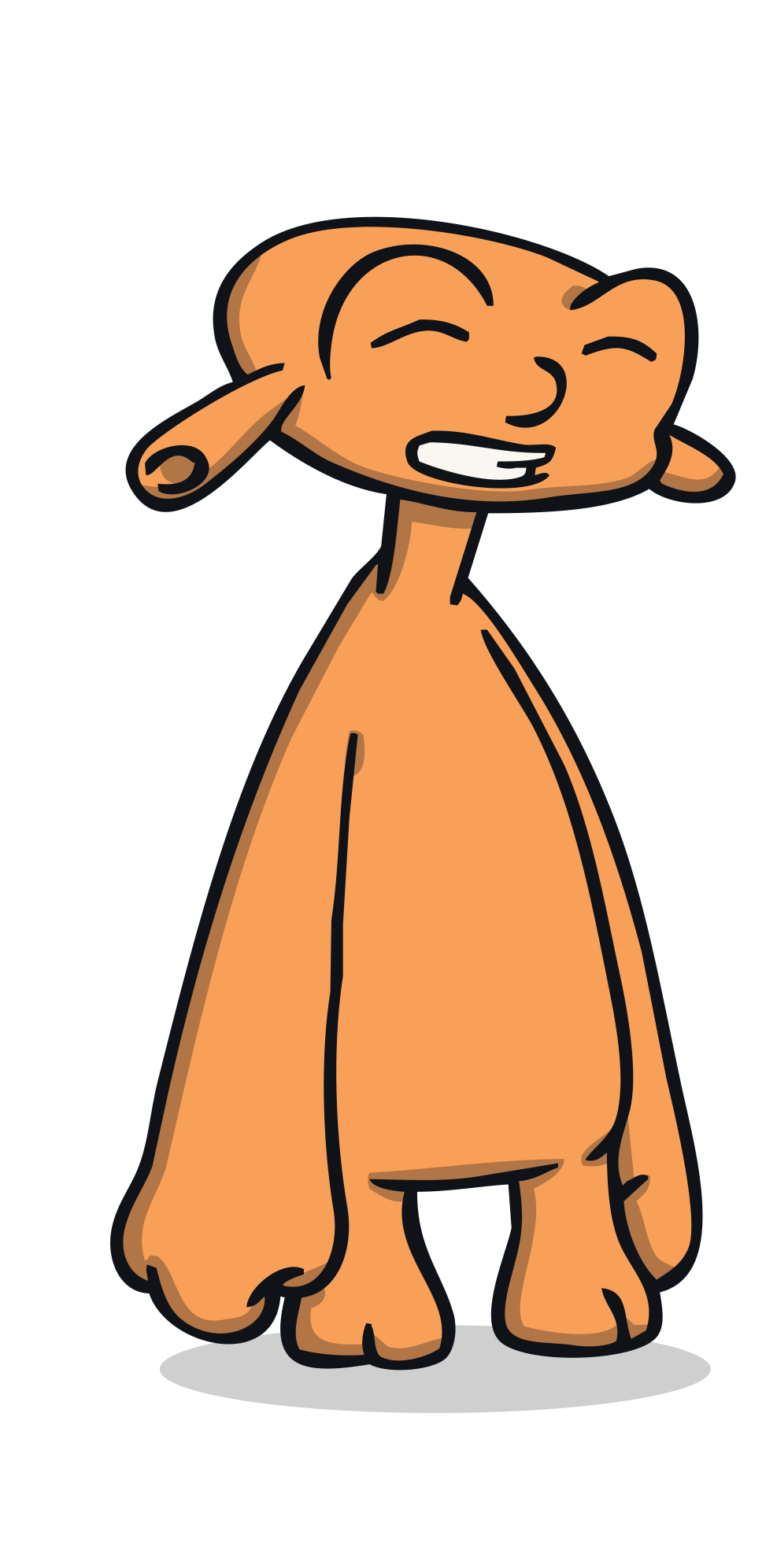 2 aliens
My friends, Yoff and Mab.
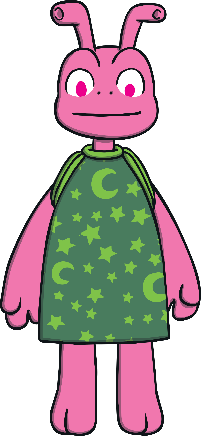 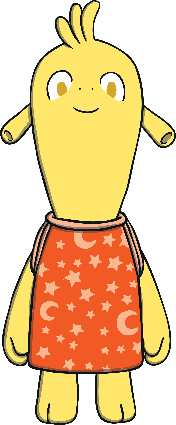 next
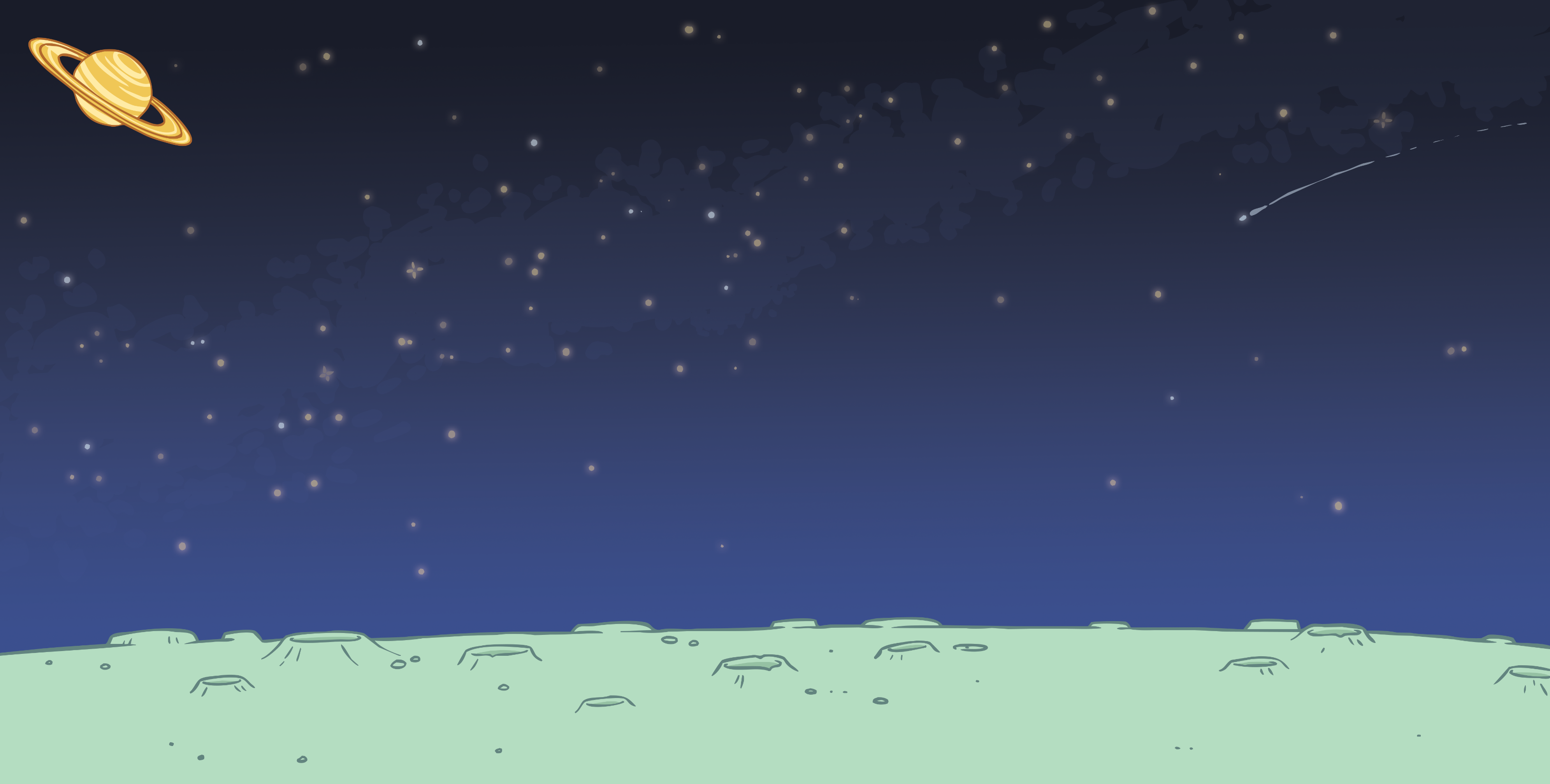 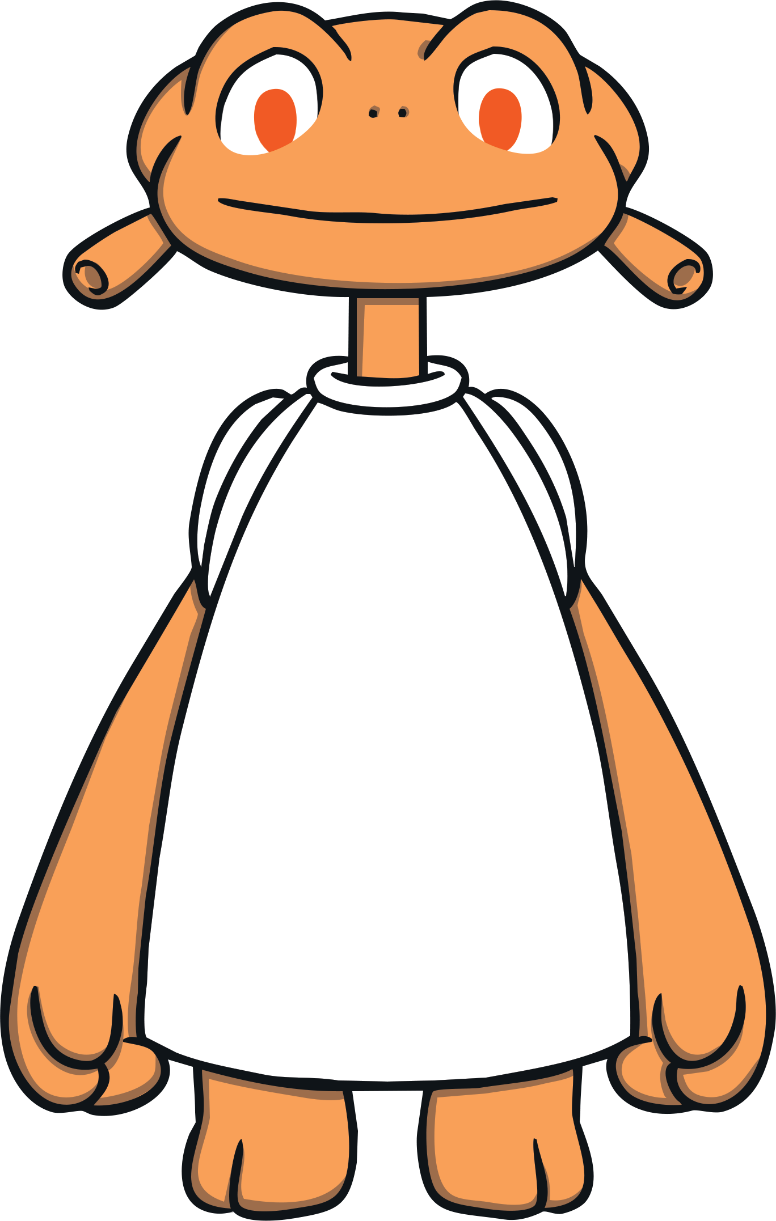 Try again!
back
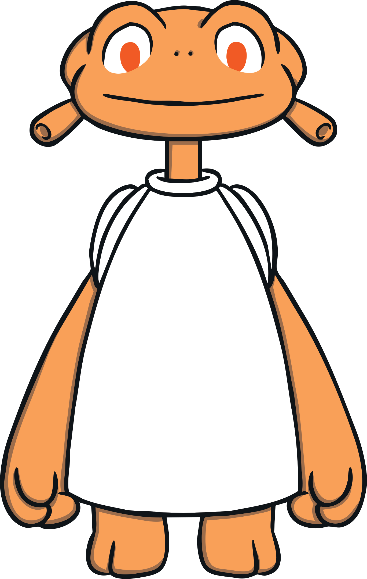 How many shooting stars can you see? Can you click on the matching number?
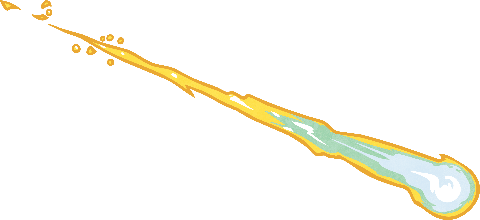 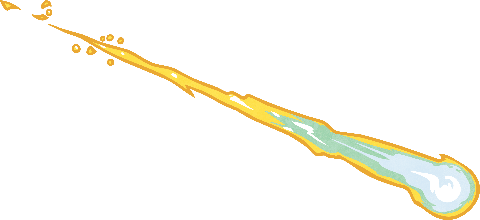 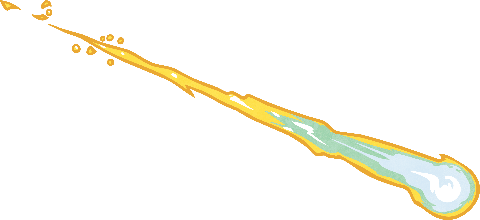 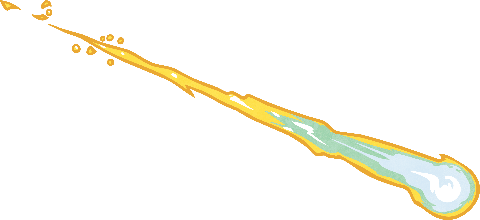 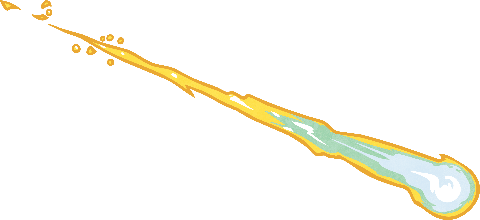 0
5
3
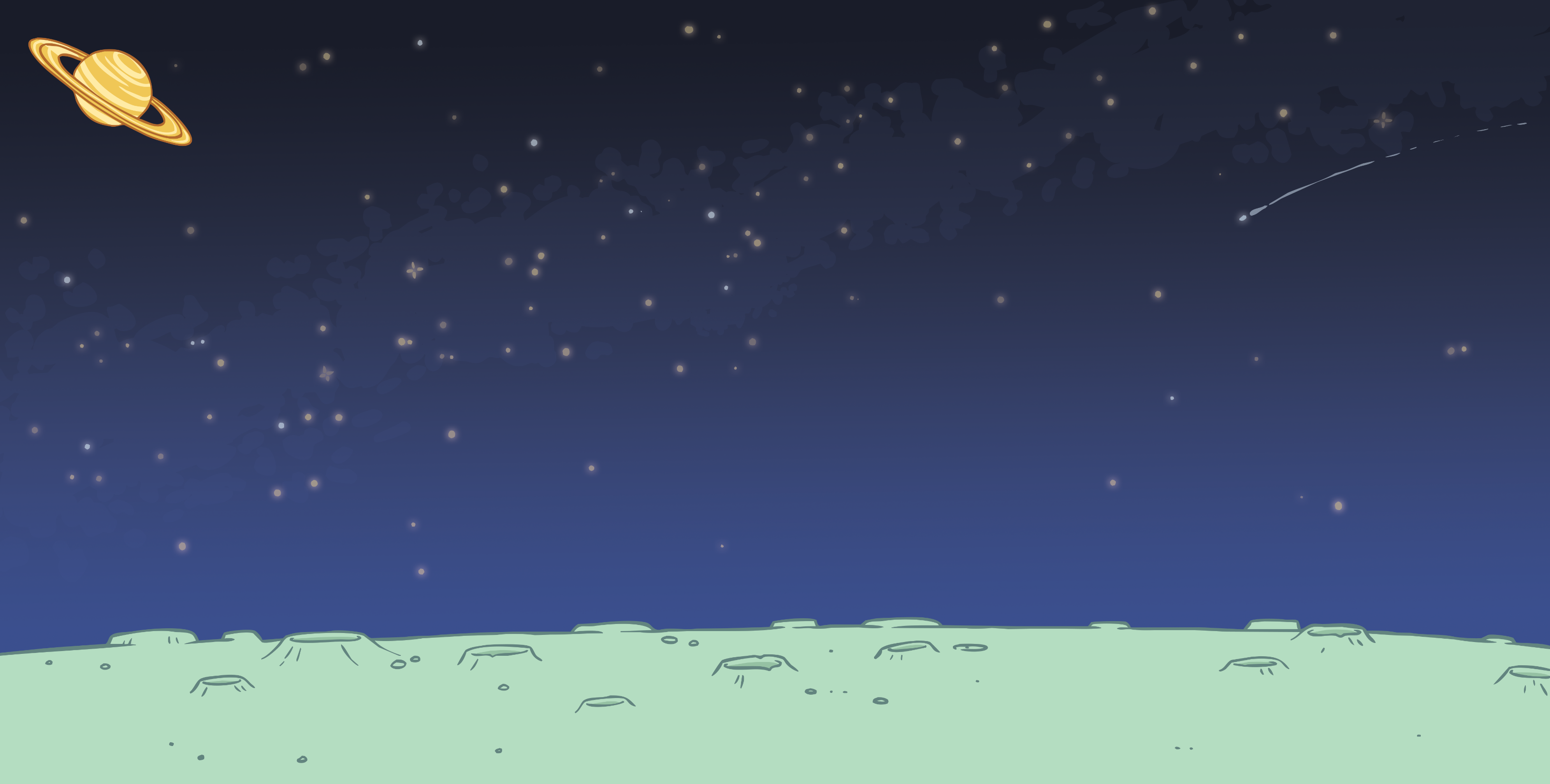 Correct!
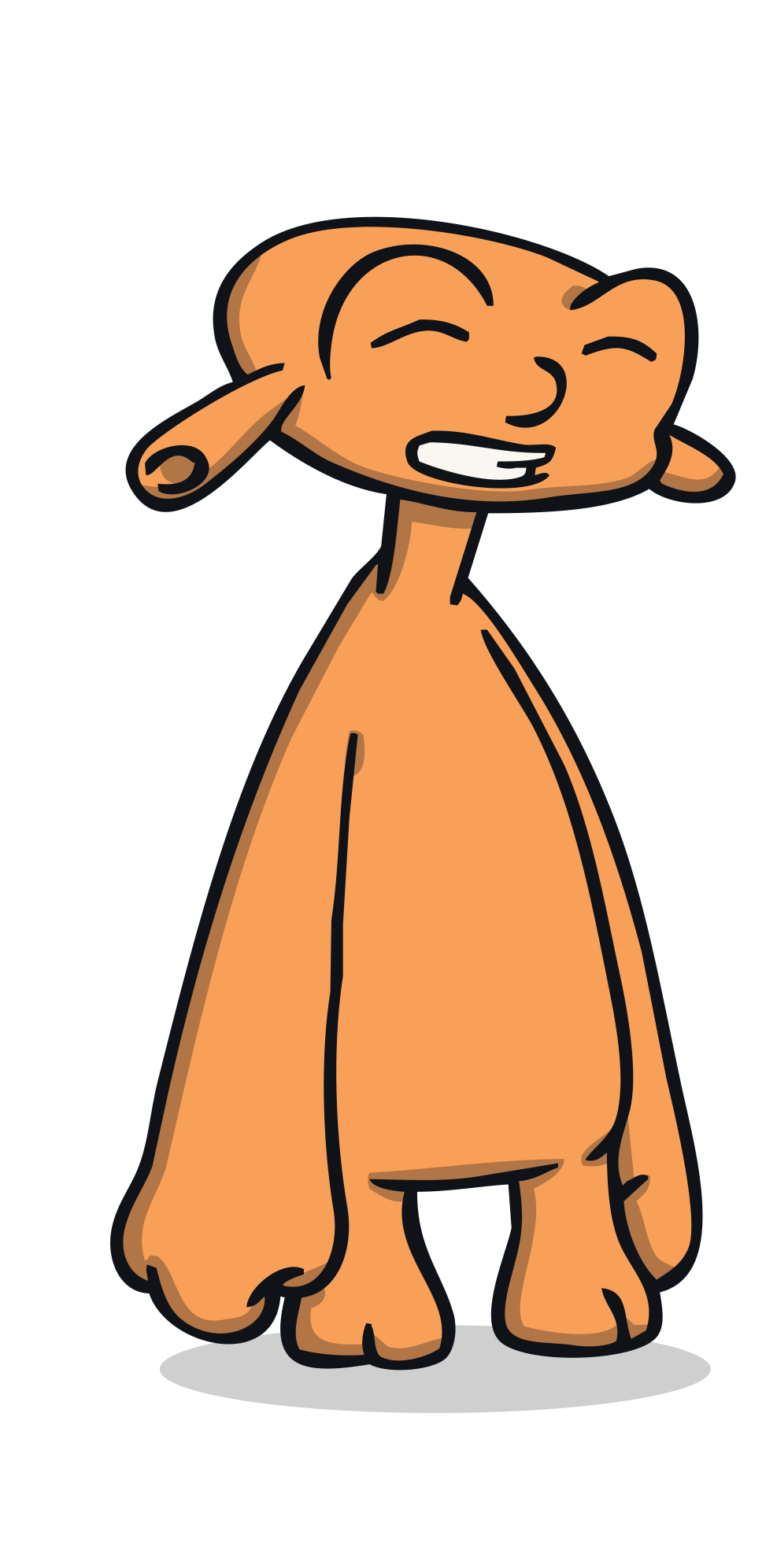 5 shooting stars
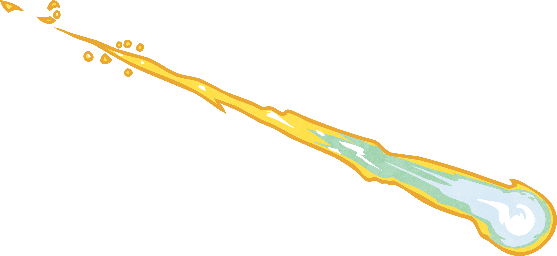 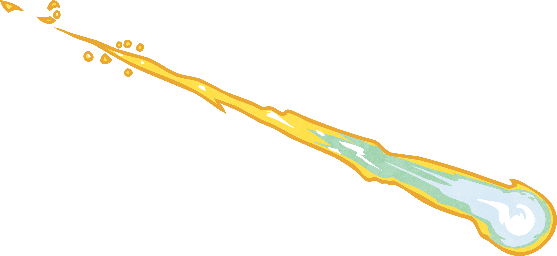 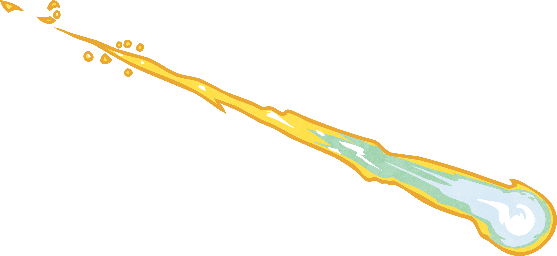 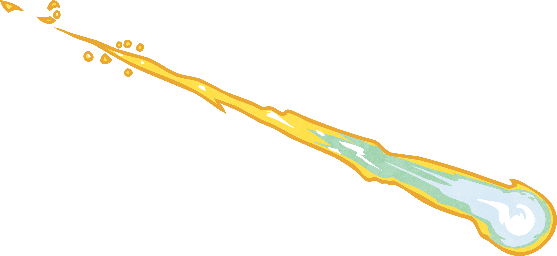 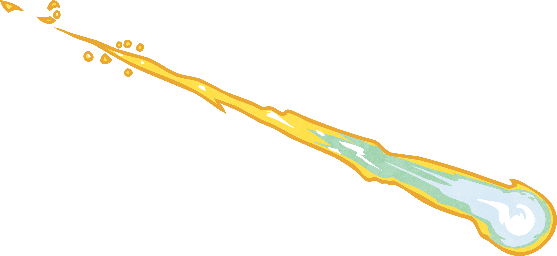 next
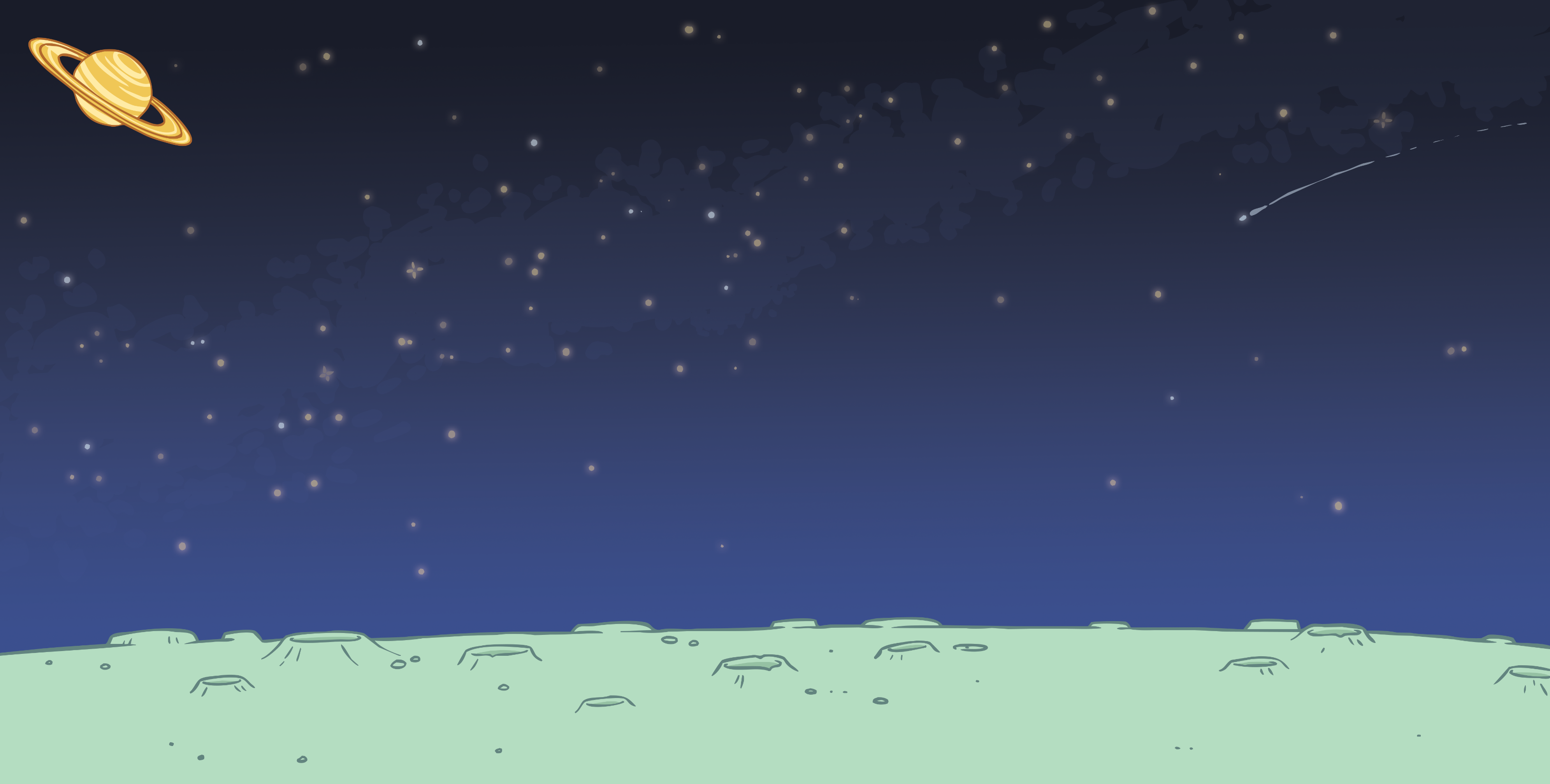 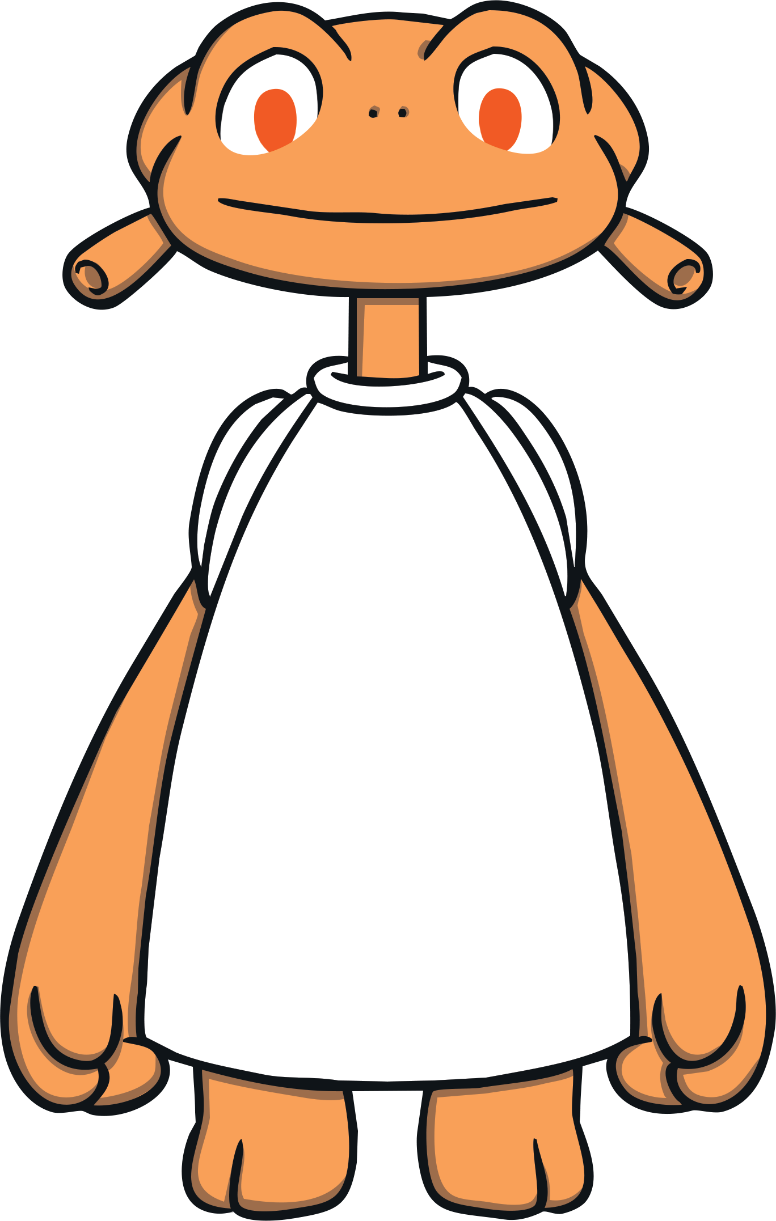 Try again!
back
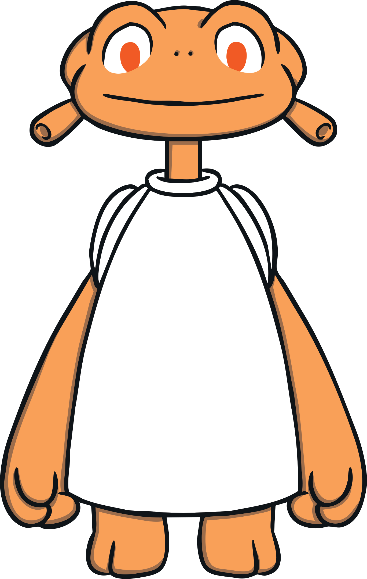 How many rockets can you see? Can you click on the matching number?
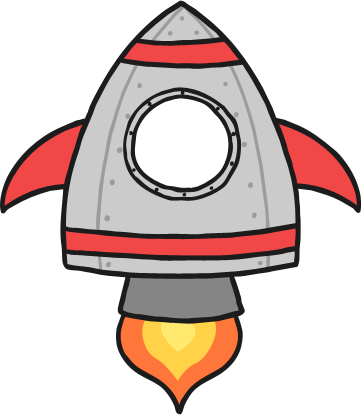 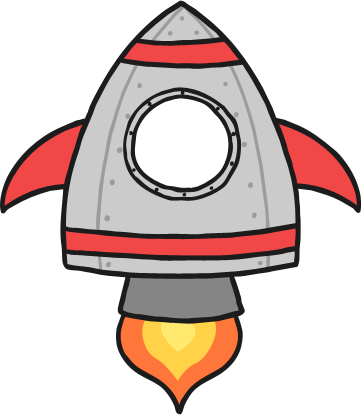 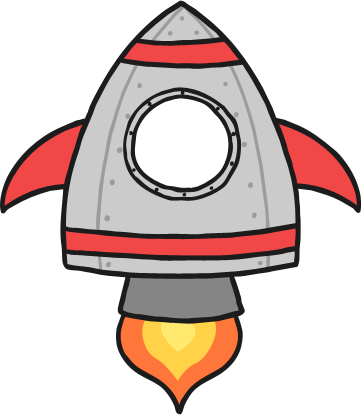 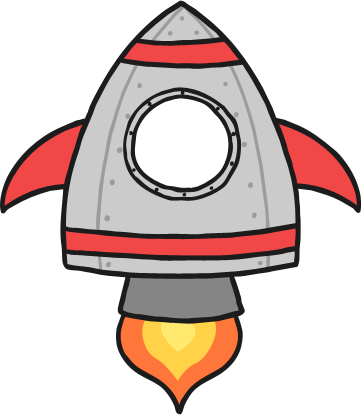 4
2
6
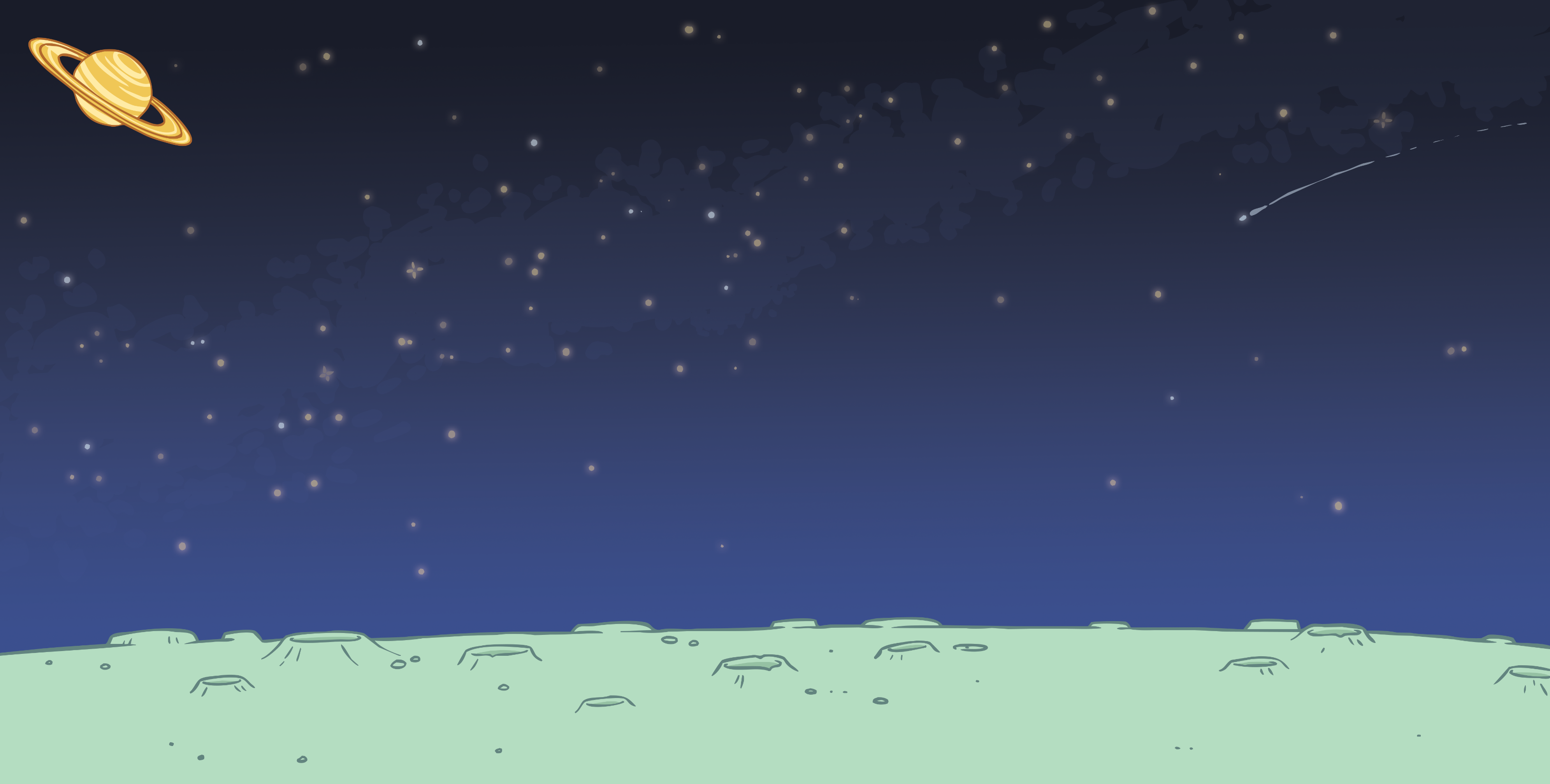 Correct!
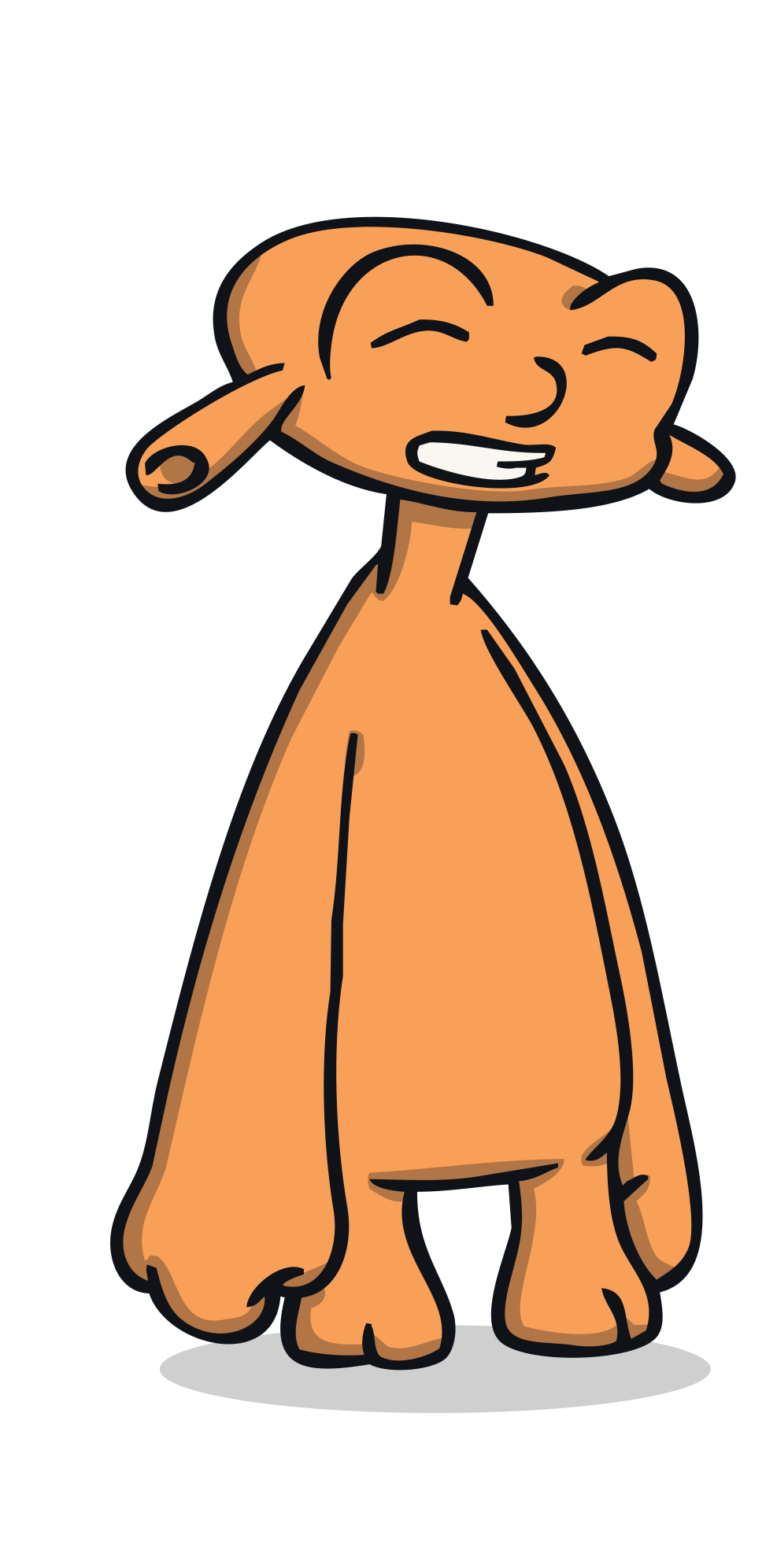 4 rockets
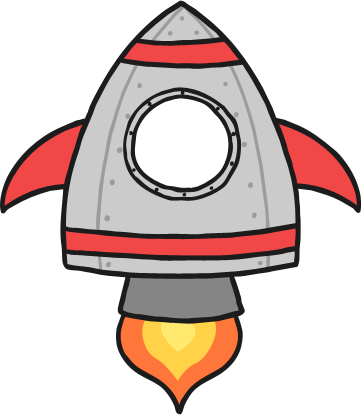 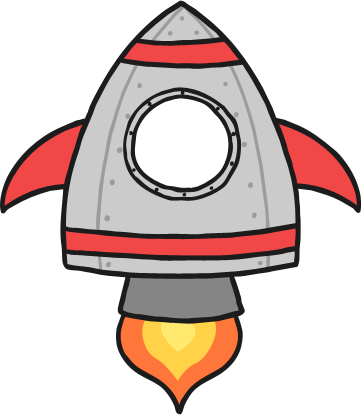 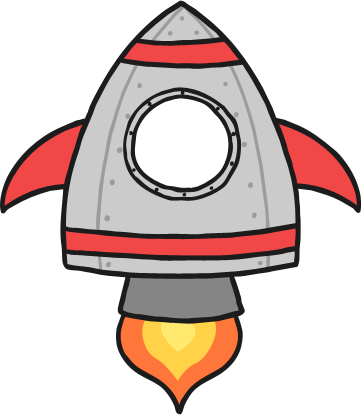 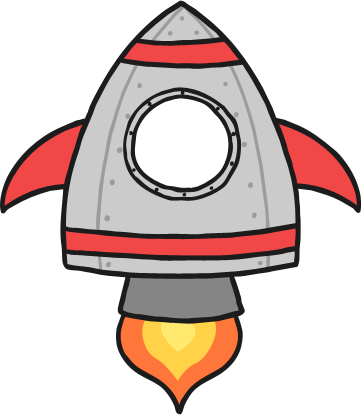 next
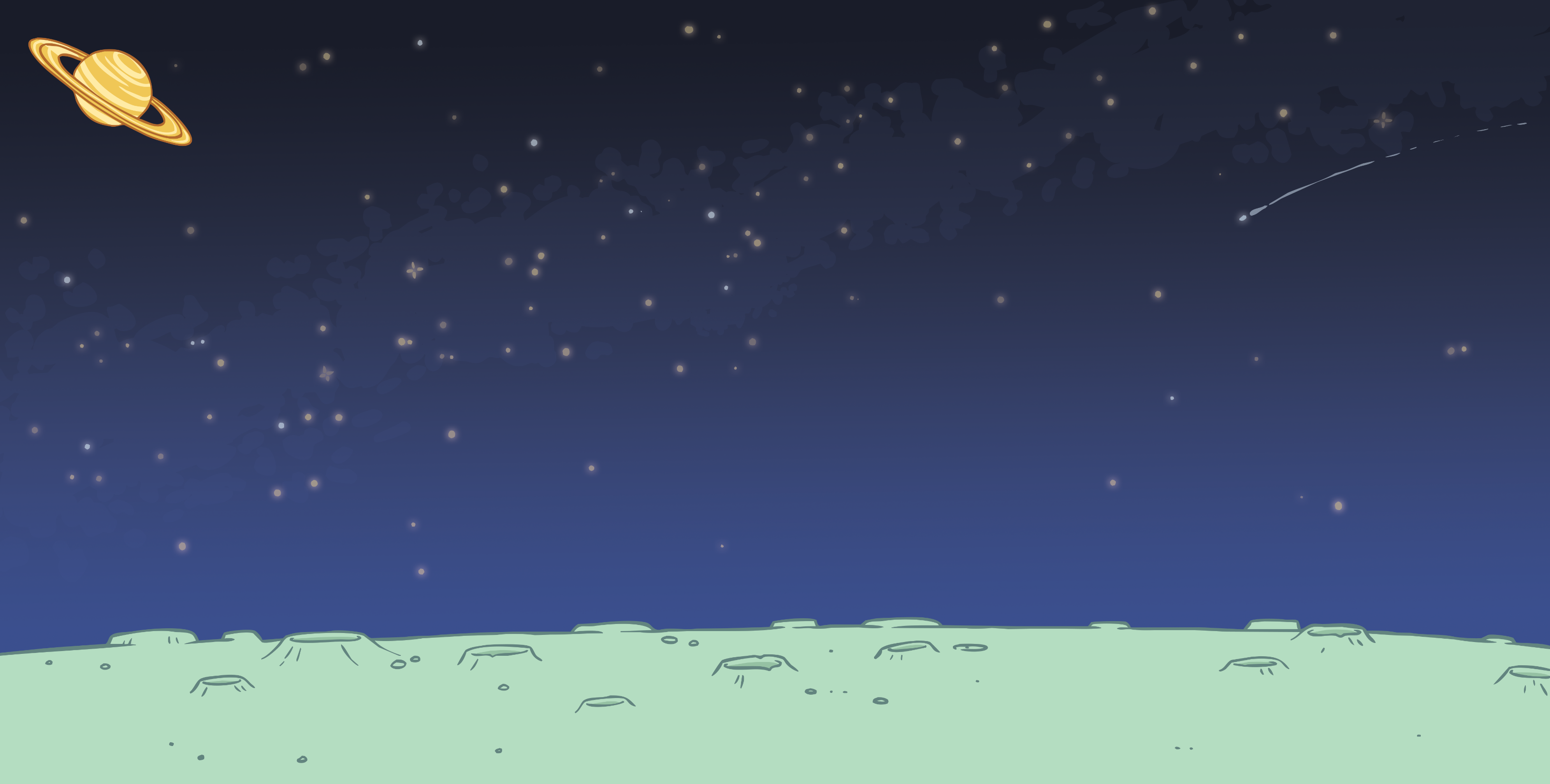 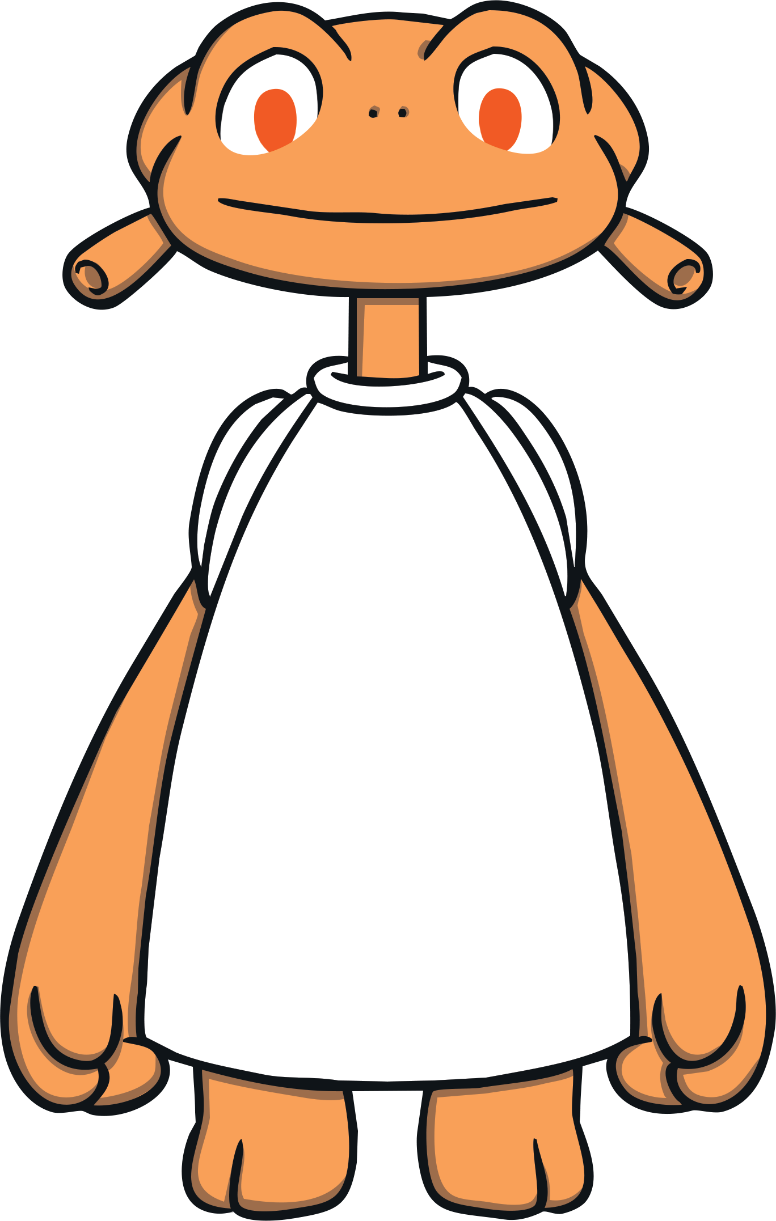 Try again!
back
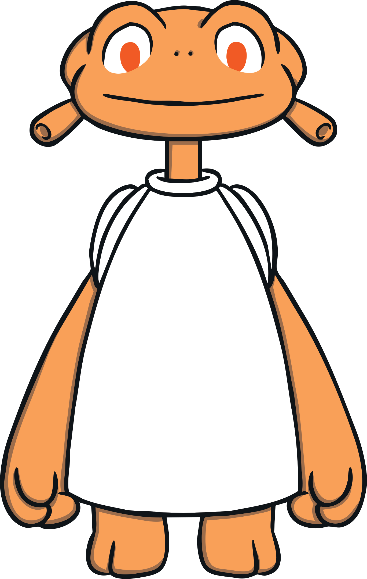 How many satellites can you see? Can you click on the matching number?
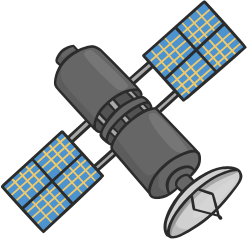 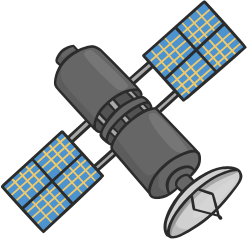 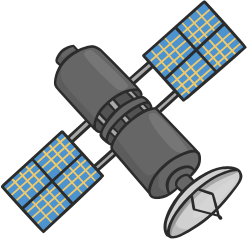 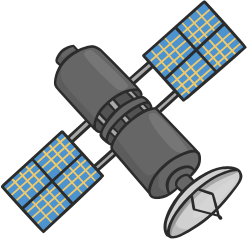 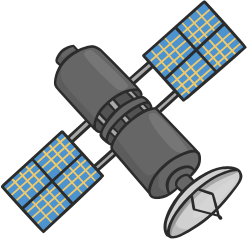 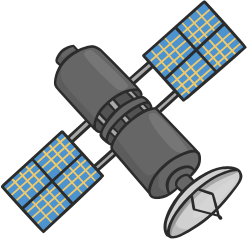 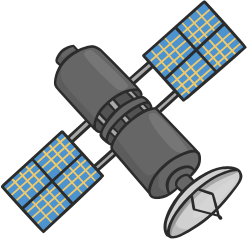 2
7
0
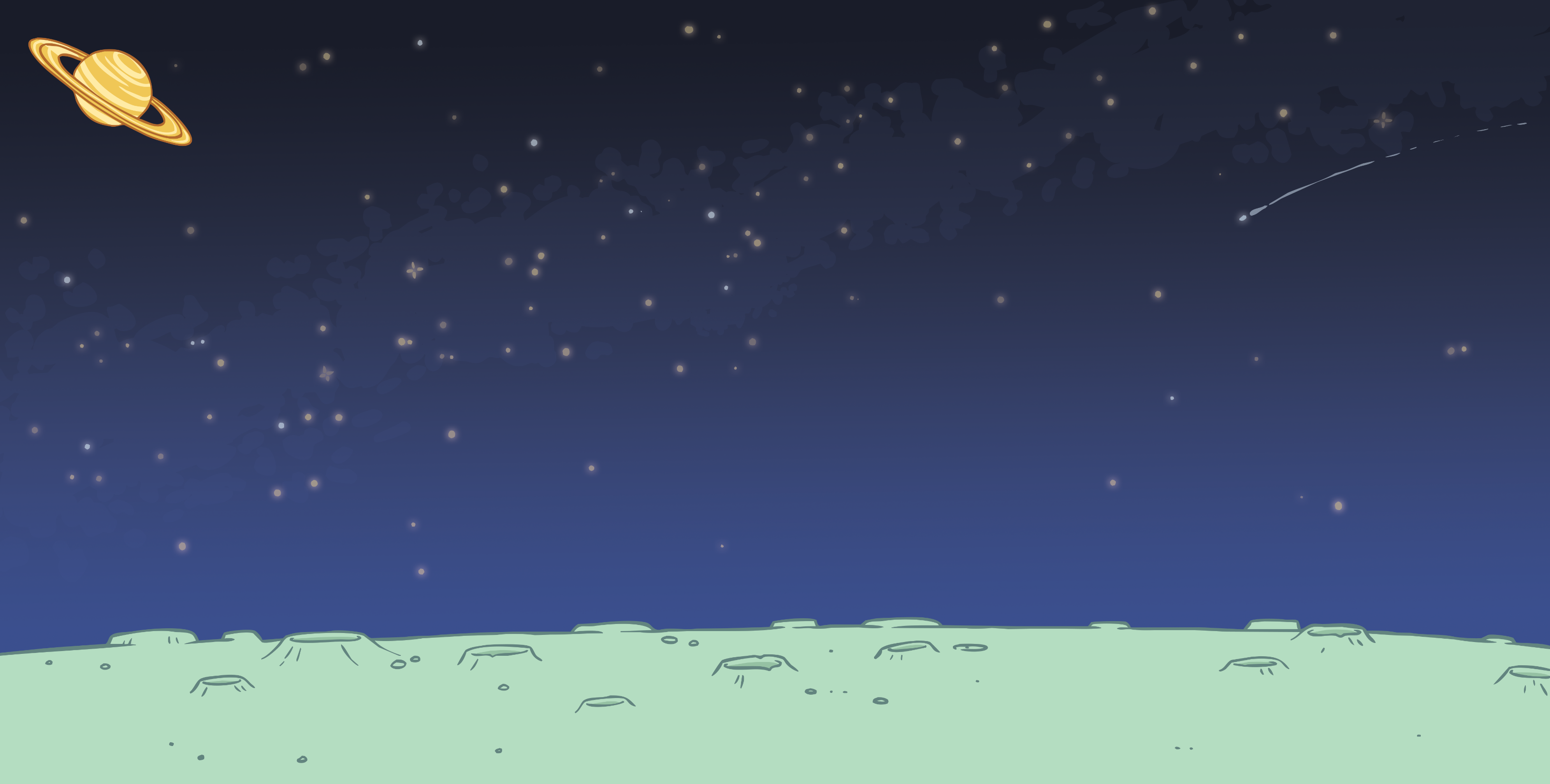 Correct!
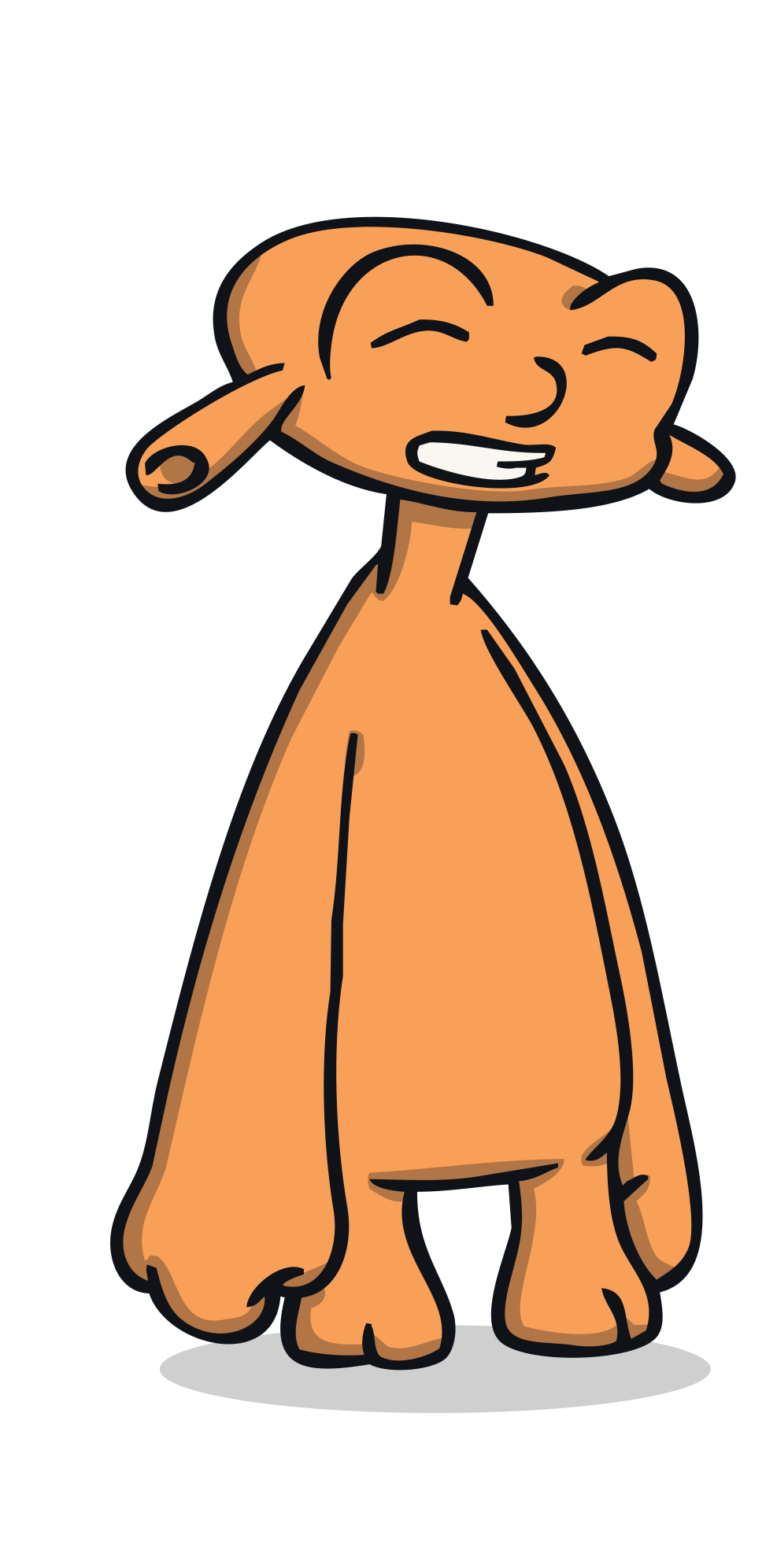 7 satellites
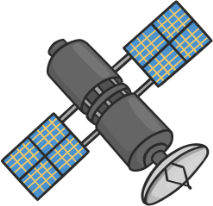 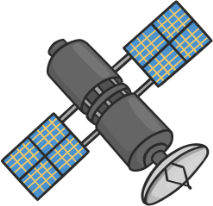 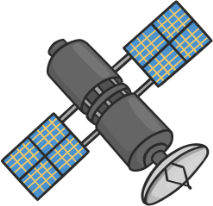 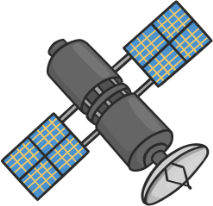 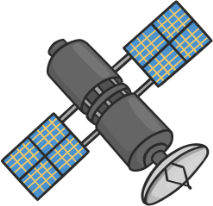 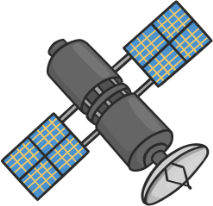 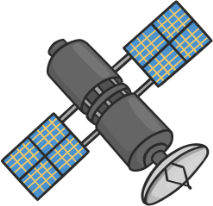 next
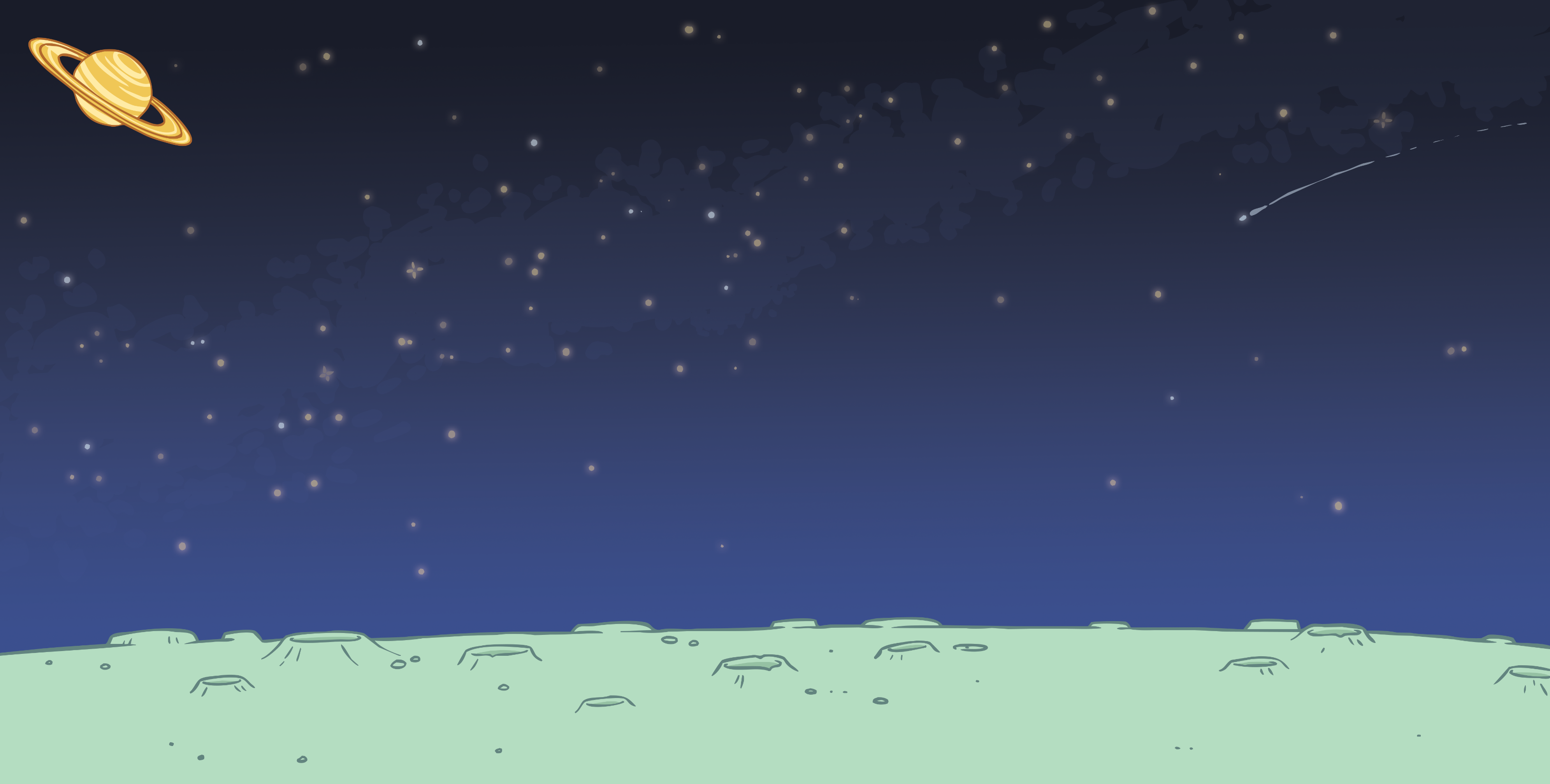 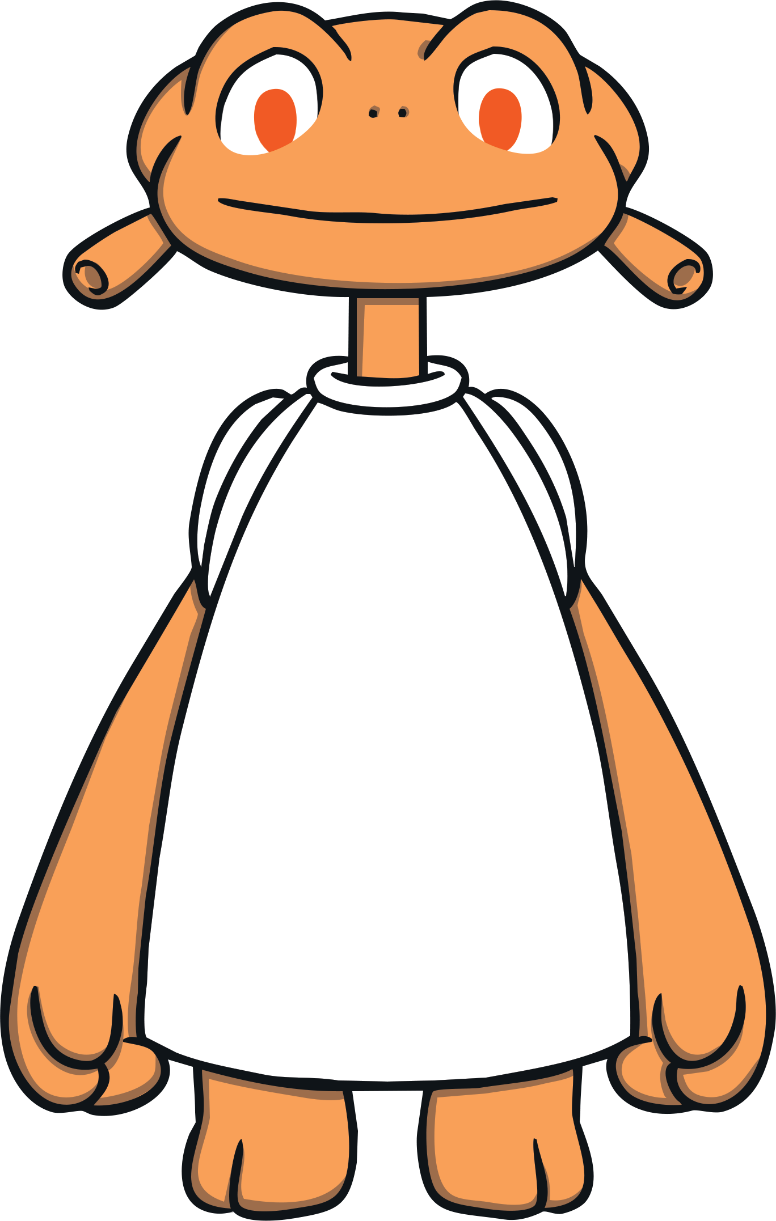 Try again!
back
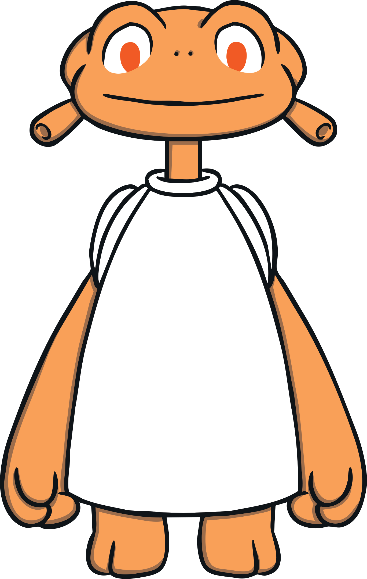 How many astronauts can you see? Can you click on the matching number?
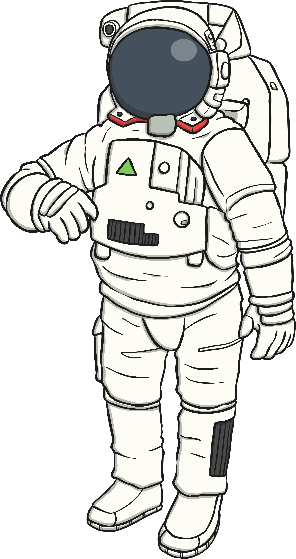 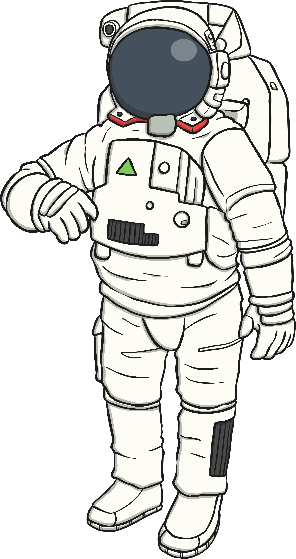 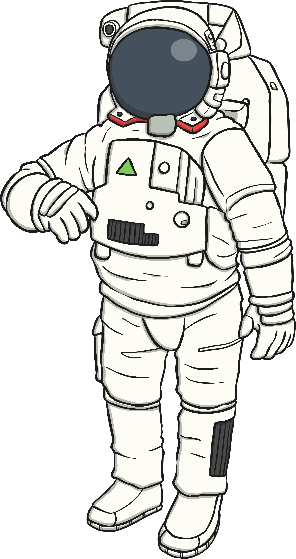 5
8
3
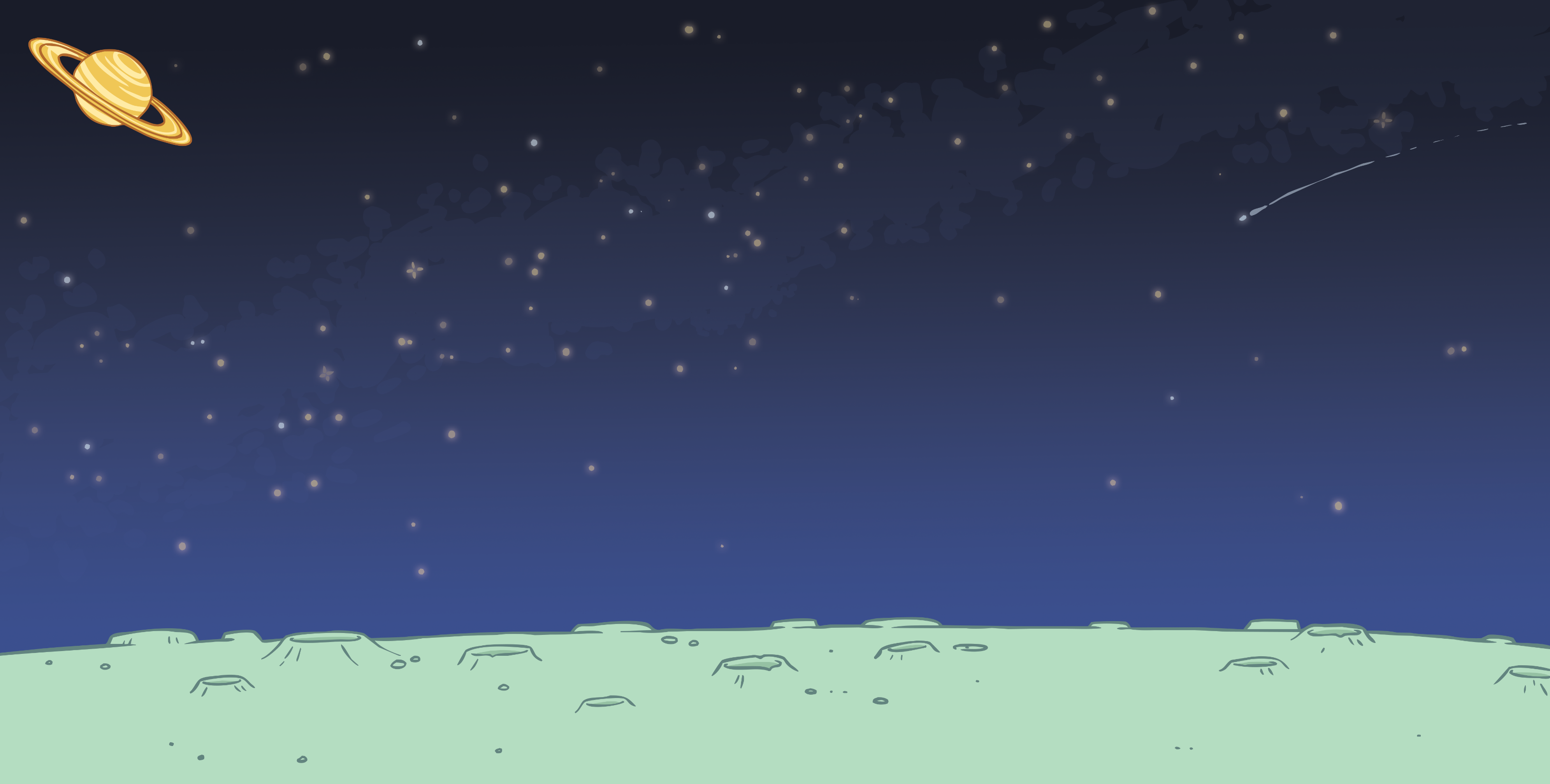 Correct!
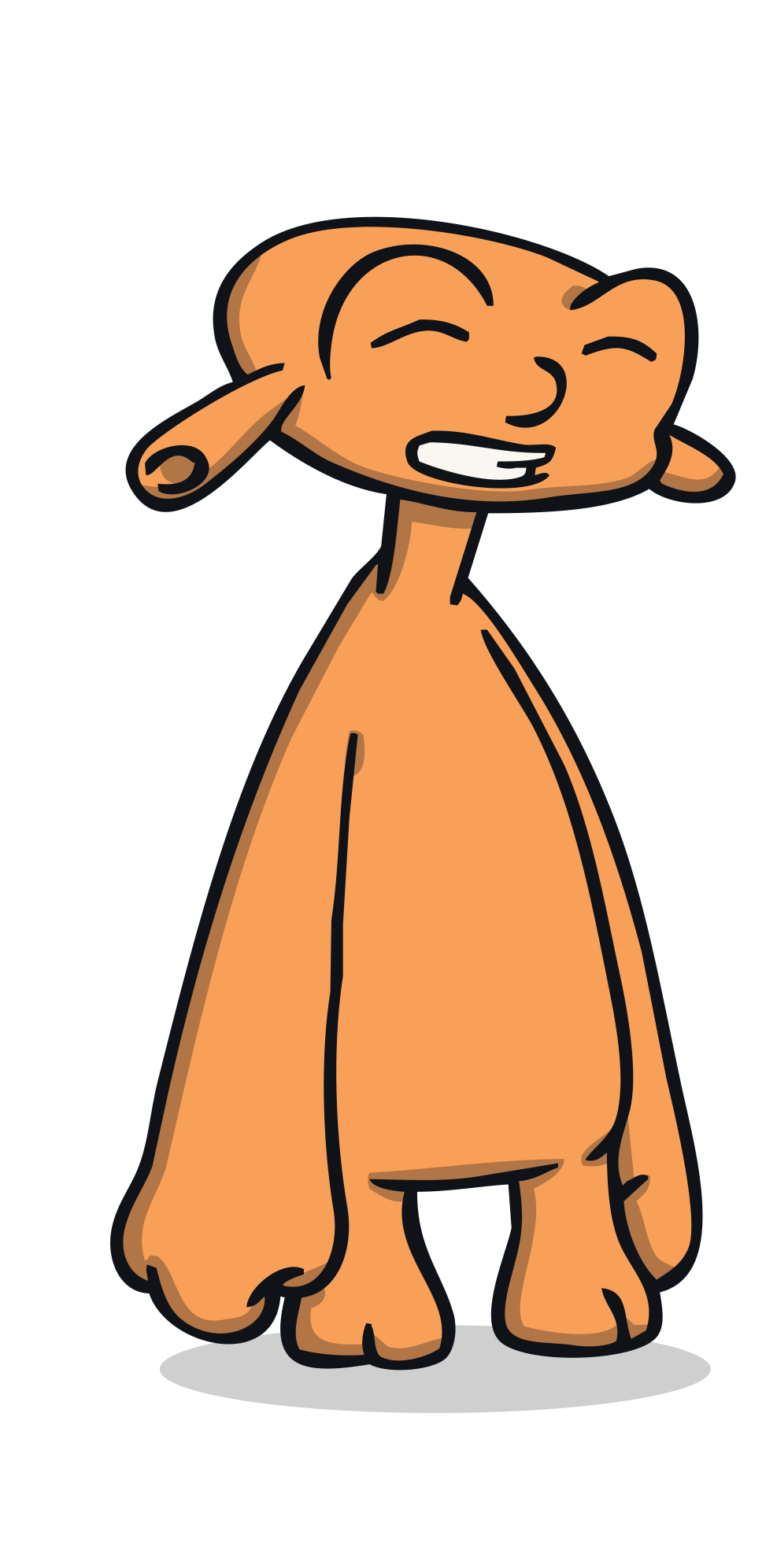 3 astronauts
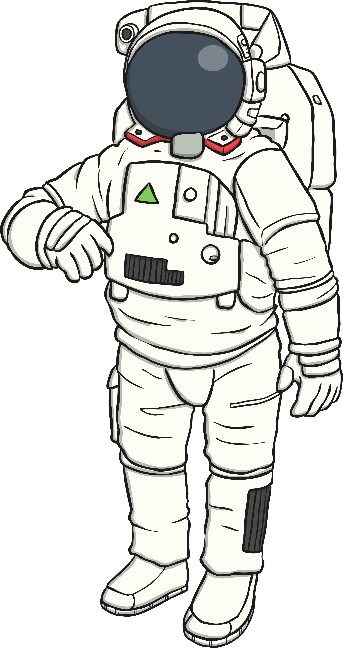 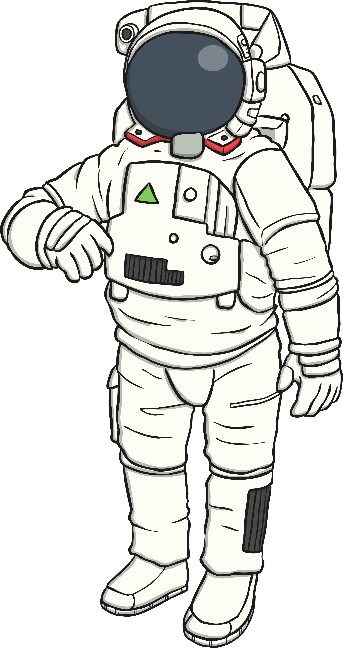 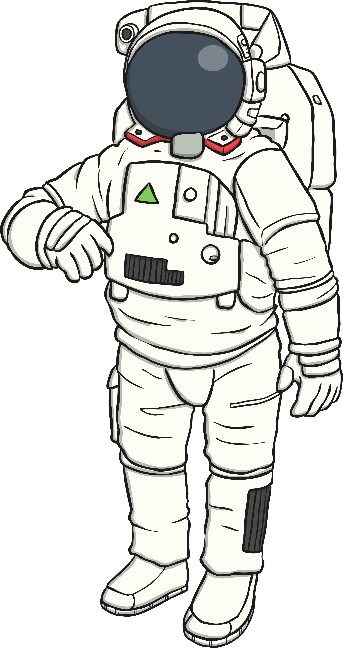 next
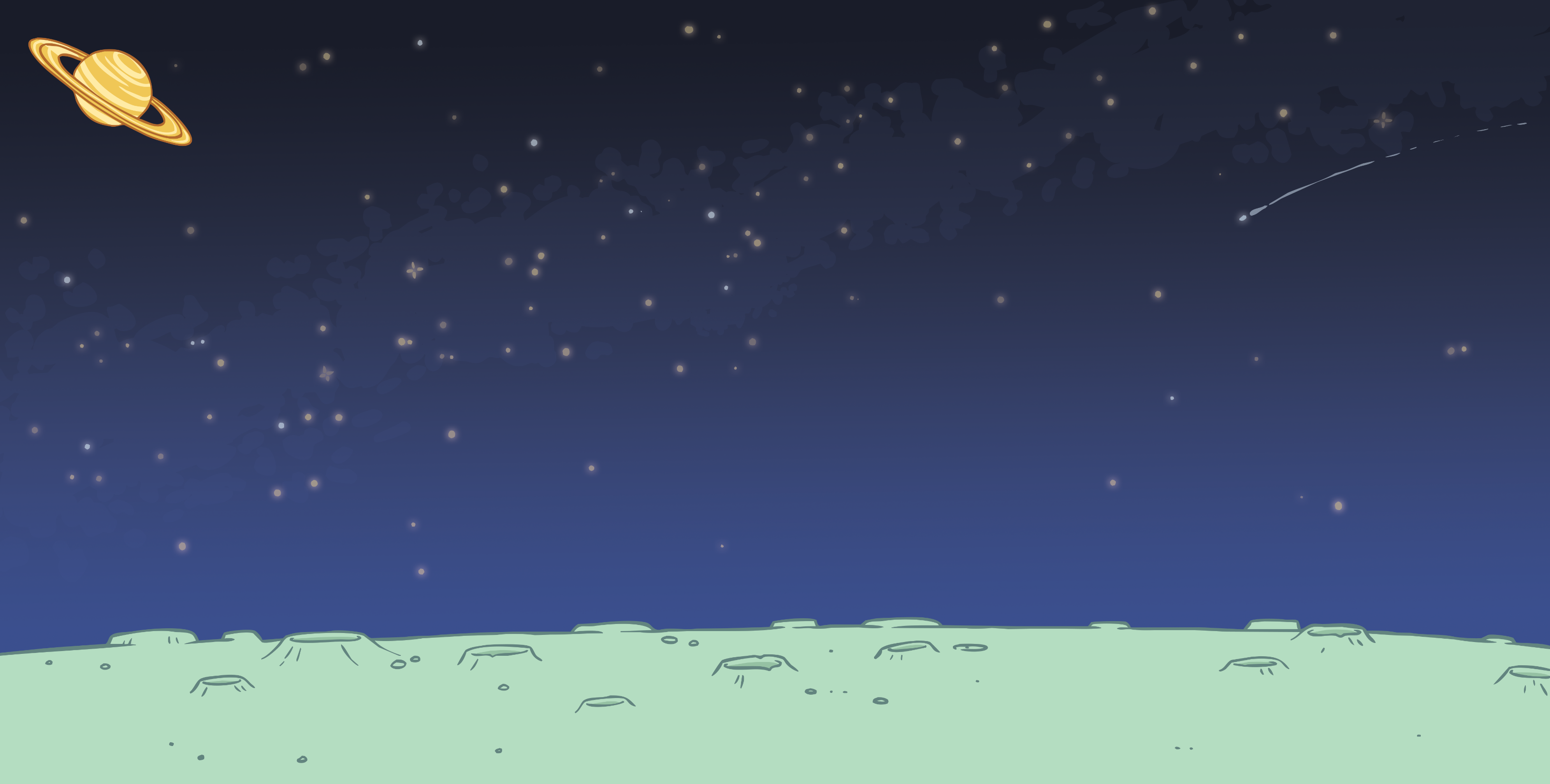 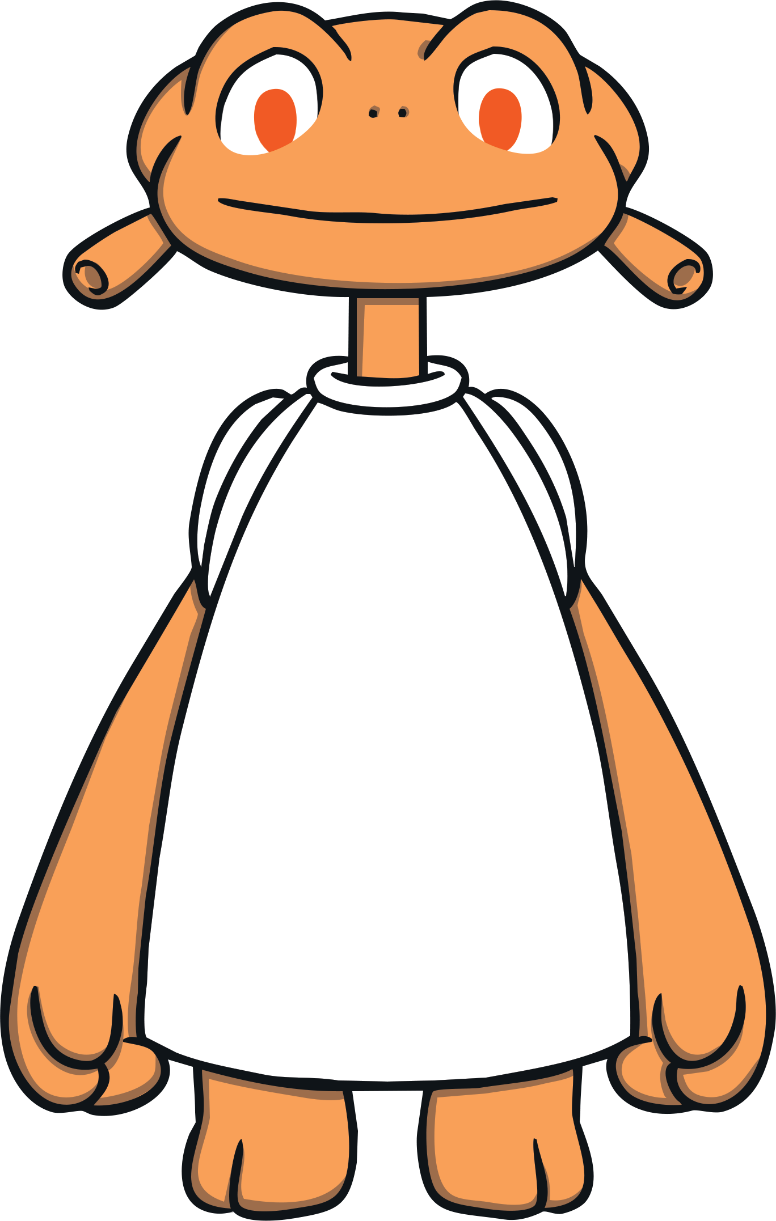 Try again!
back
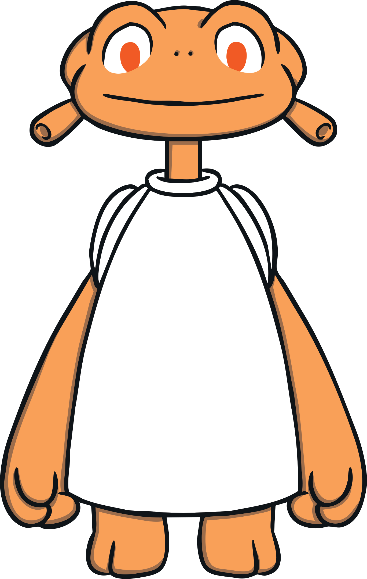 How many spaceships can you see? Can you click on the matching number?
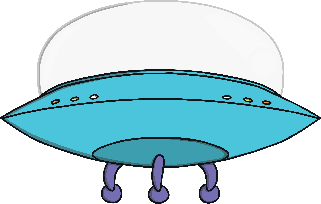 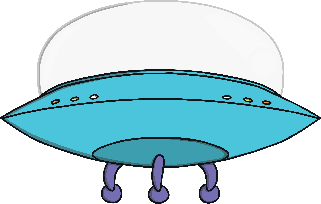 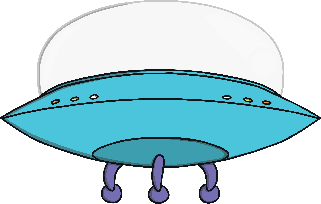 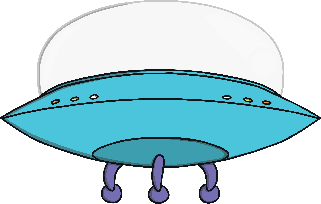 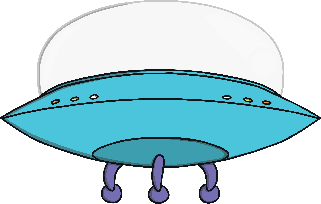 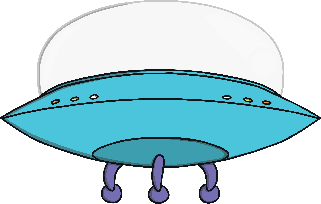 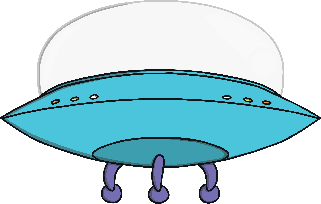 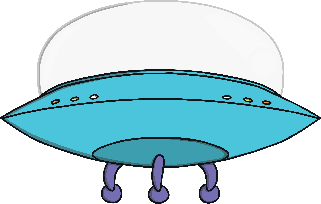 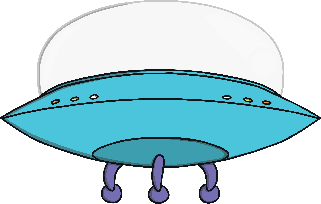 9
4
7
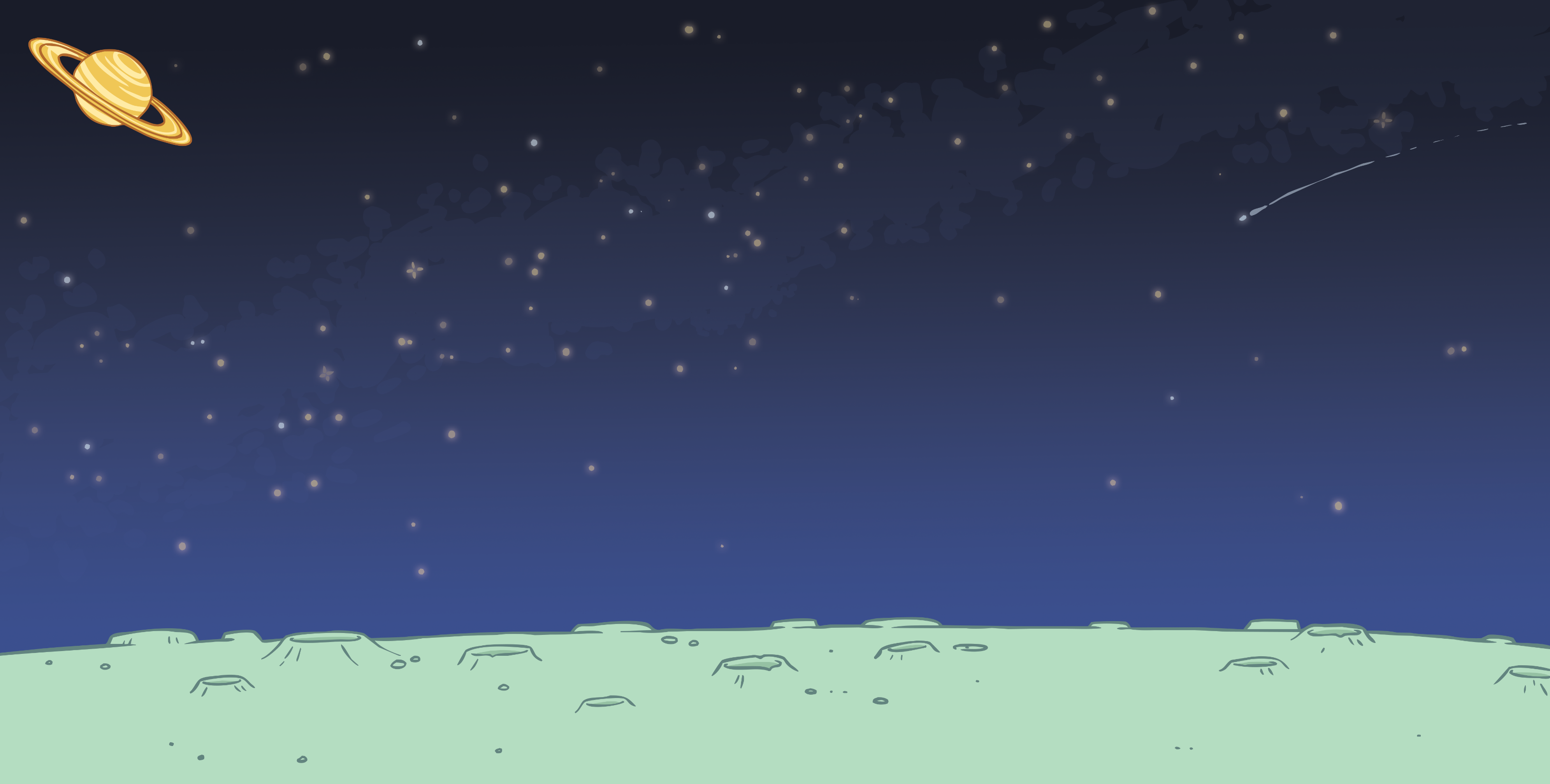 Correct!
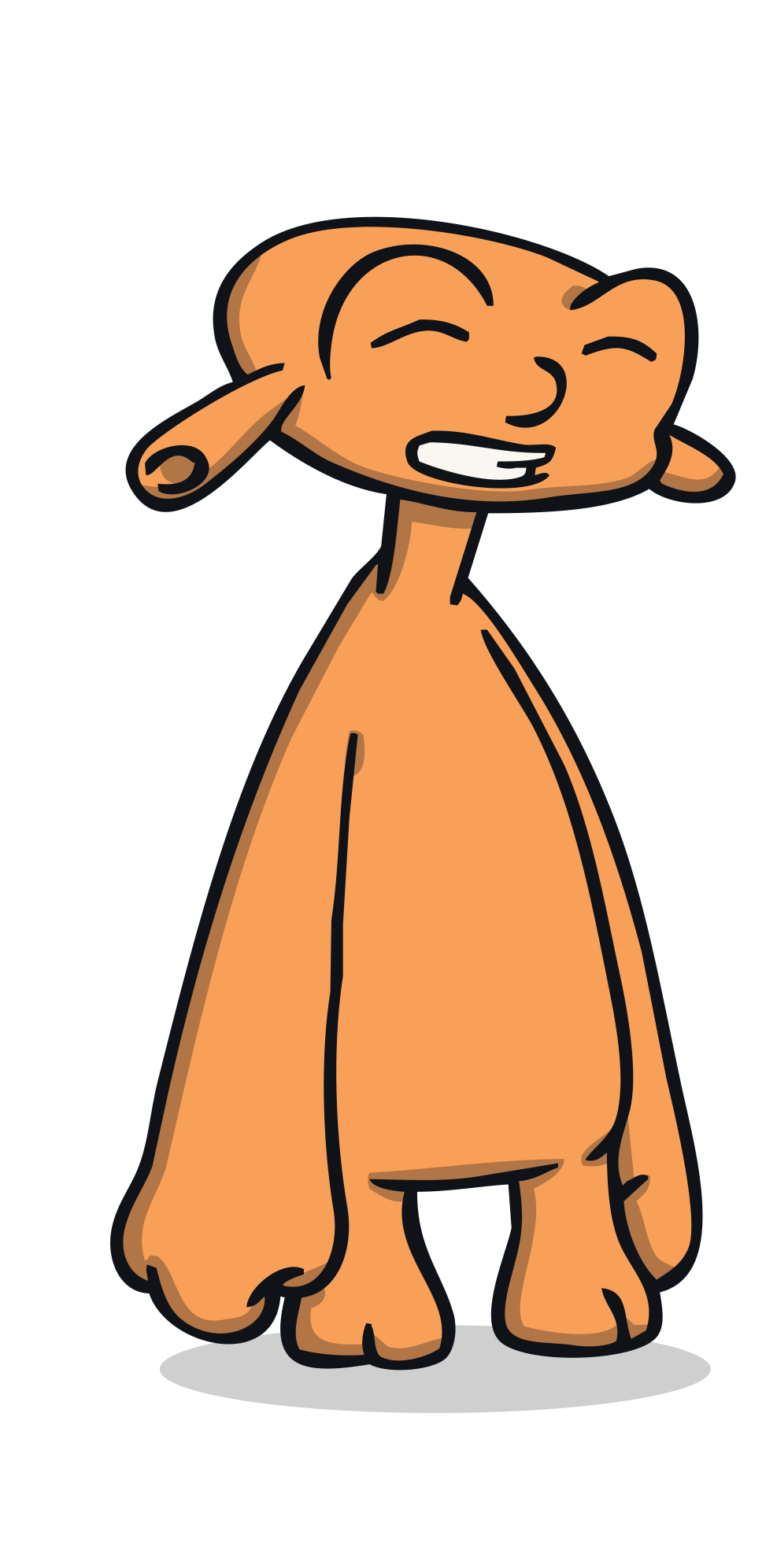 9 spaceships
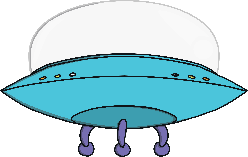 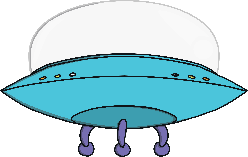 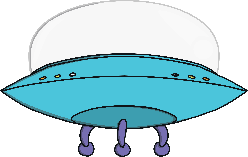 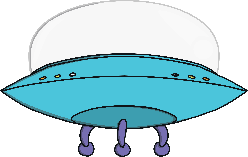 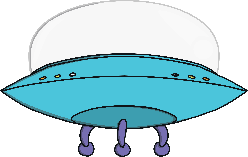 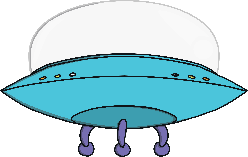 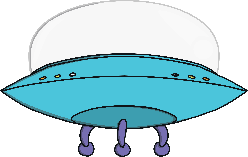 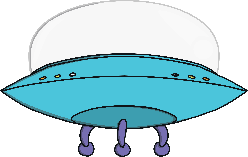 next
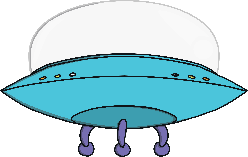 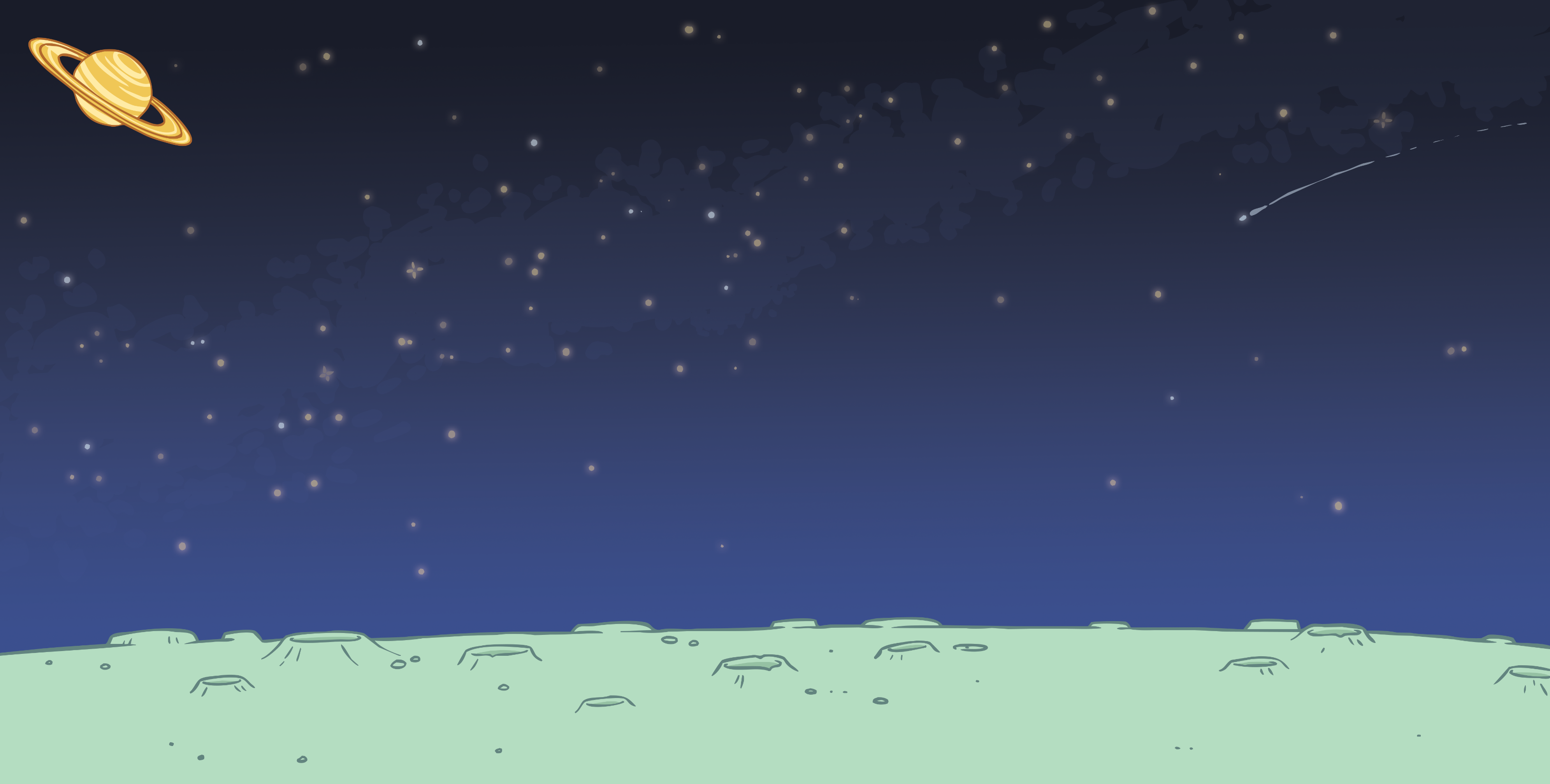 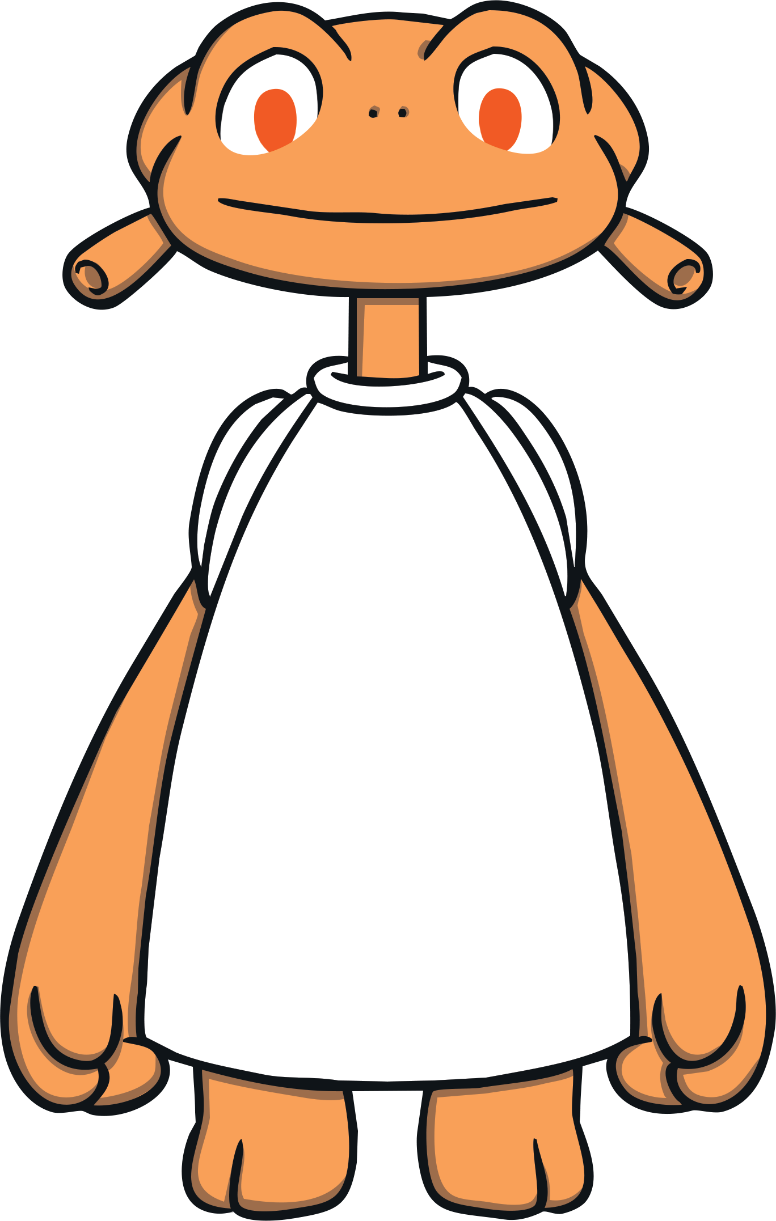 Try again!
back
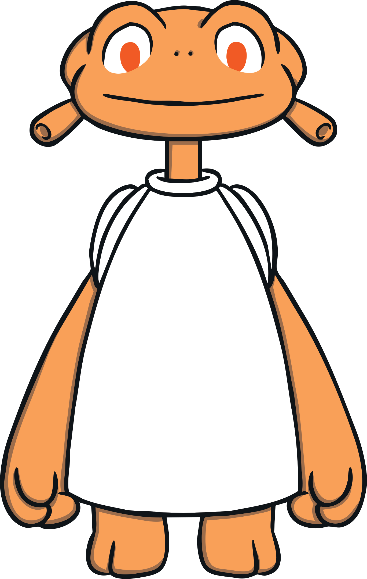 How many space shuttles can you see? Can you click on the matching number?
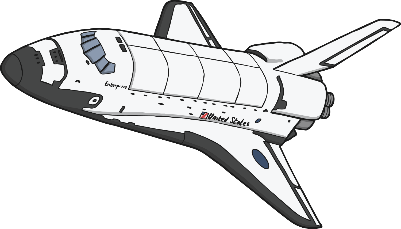 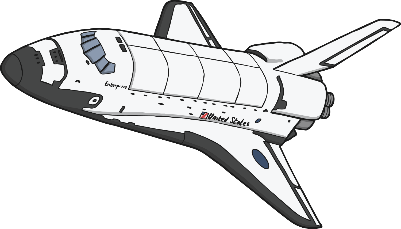 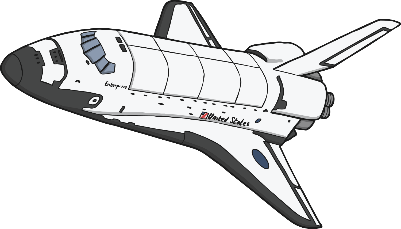 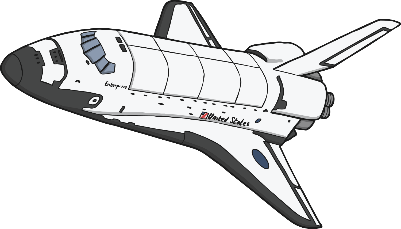 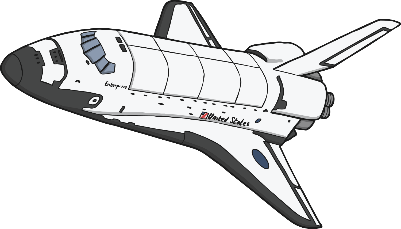 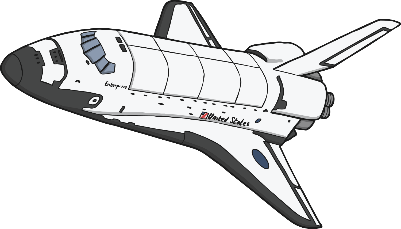 5
2
6
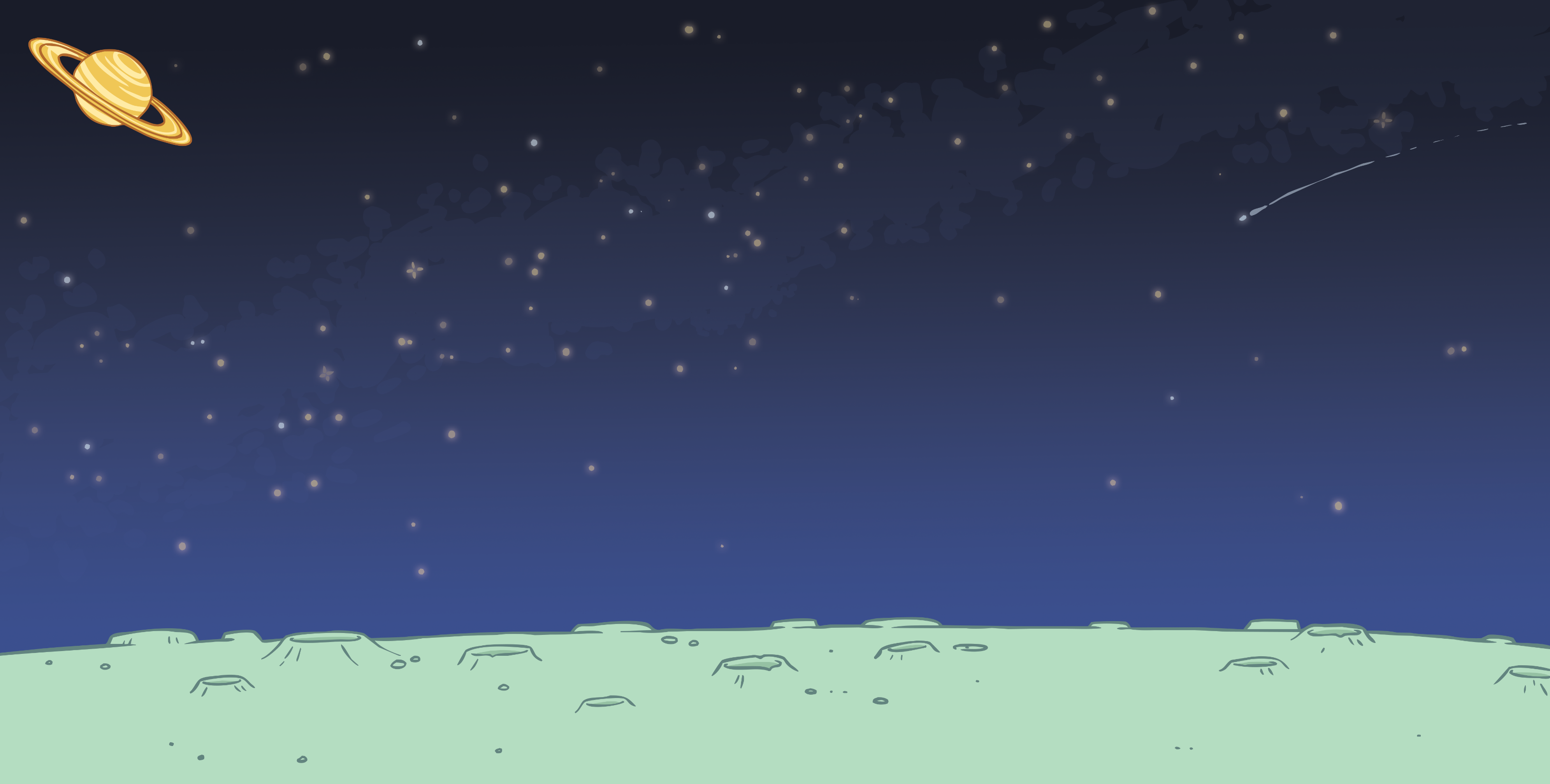 Correct!
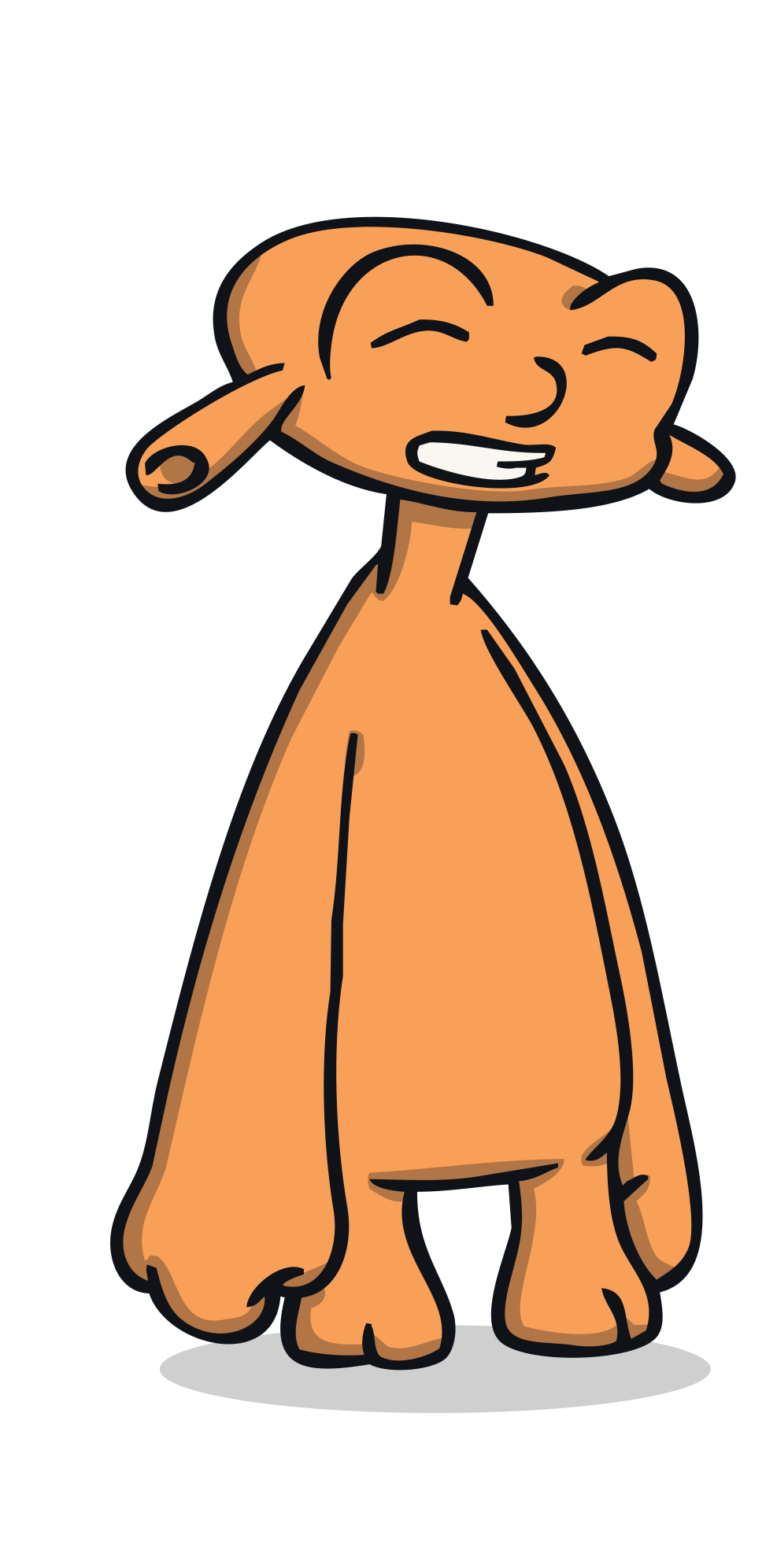 6 space shuttles
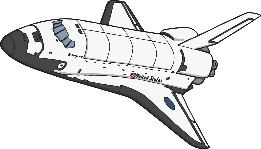 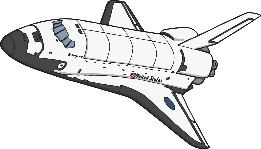 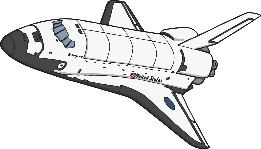 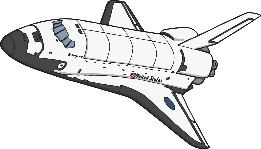 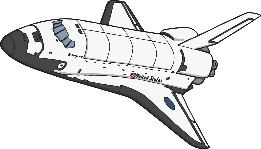 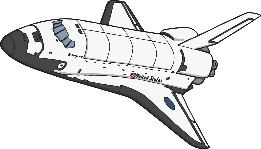 next
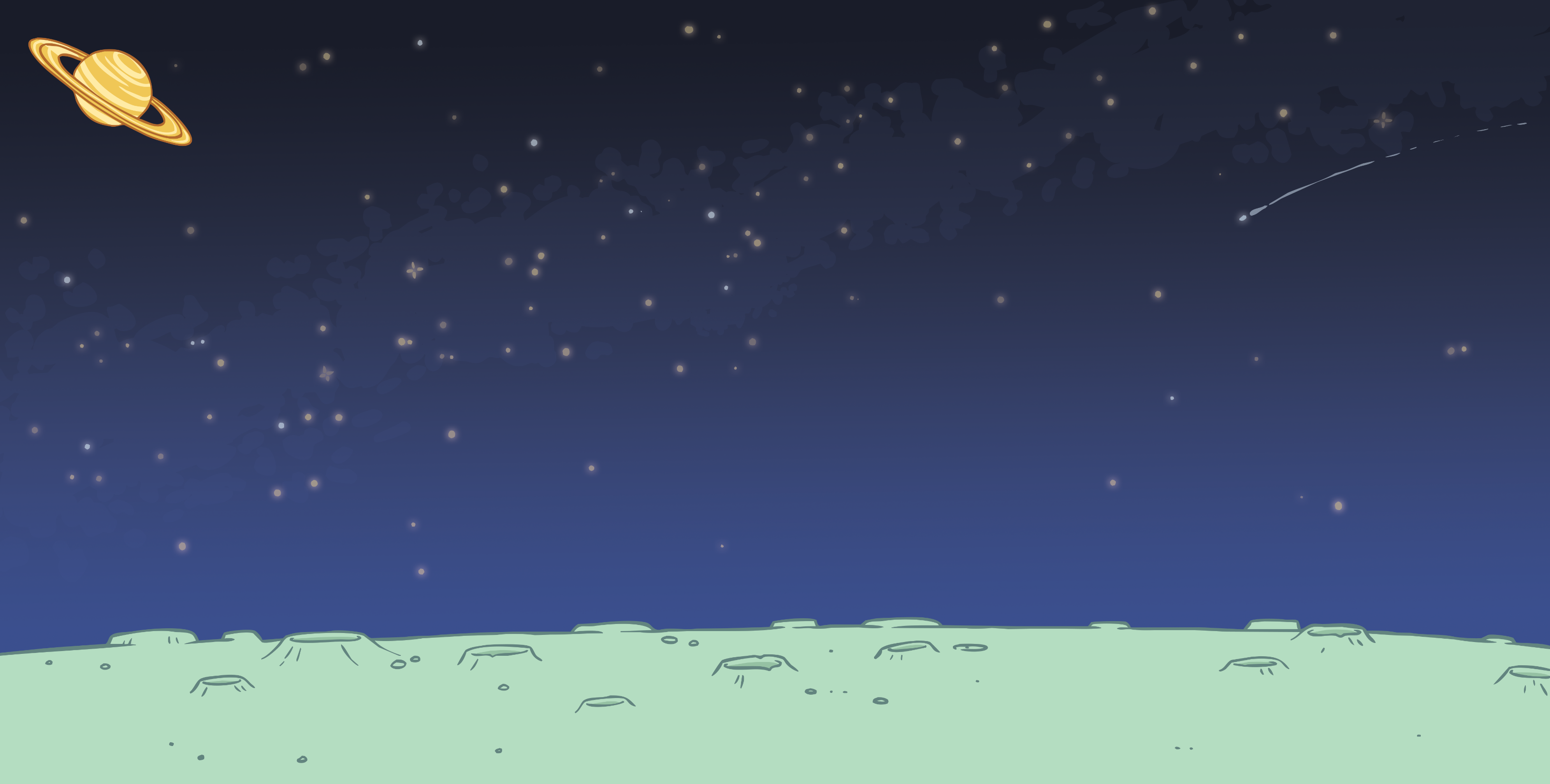 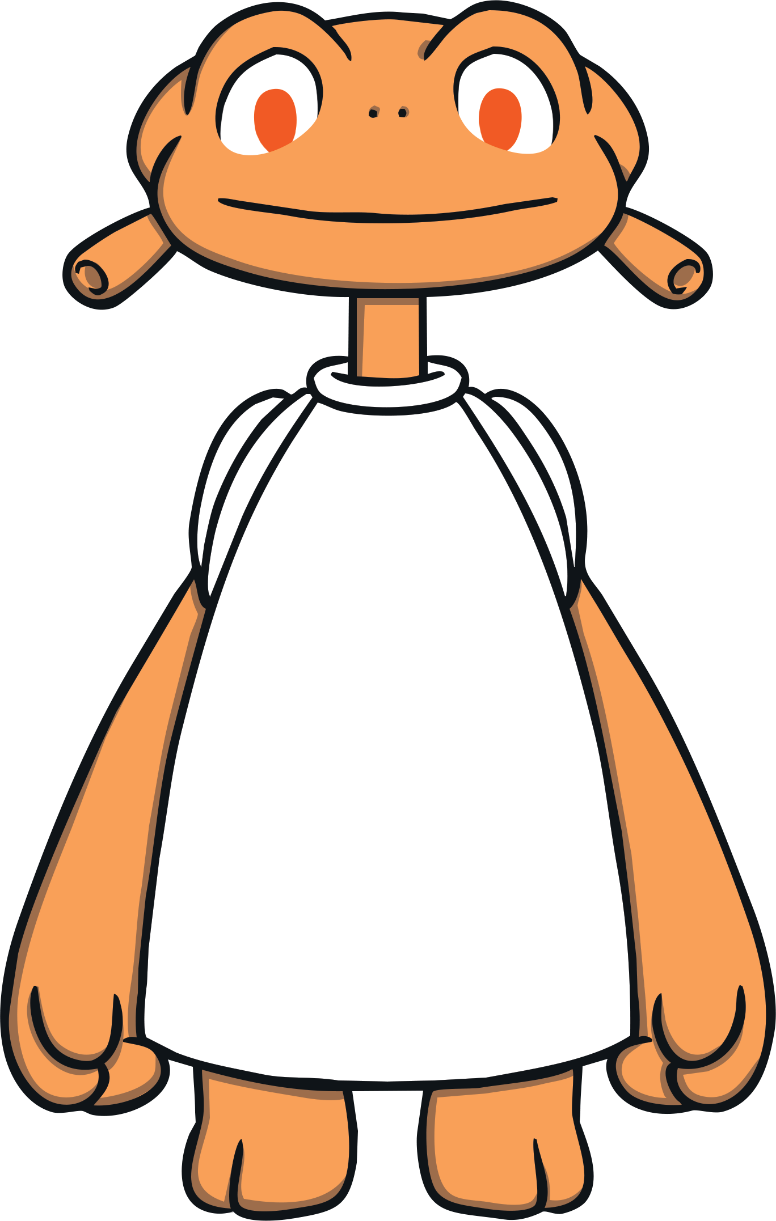 Try again!
back
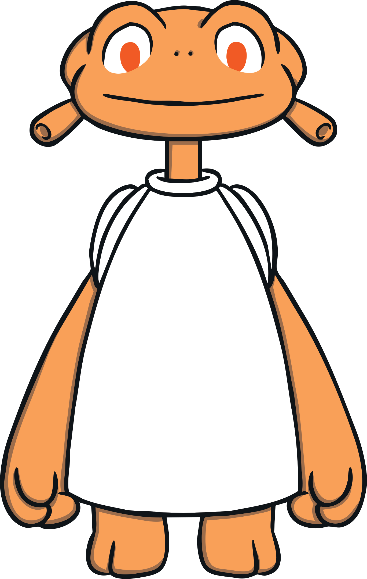 How many planets can you see? Can you click on the matching number?
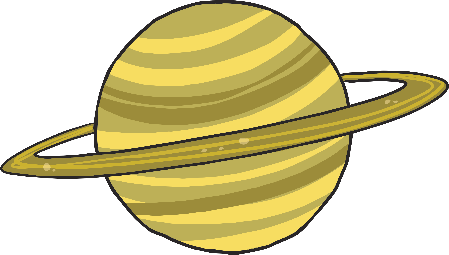 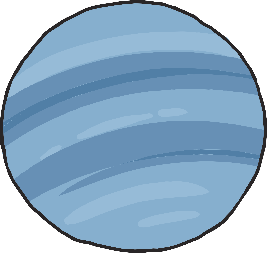 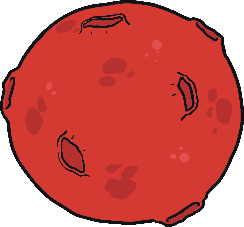 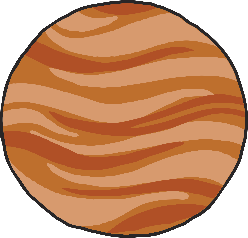 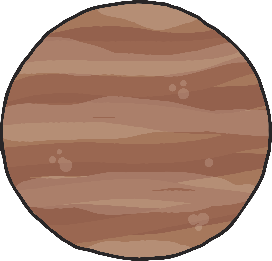 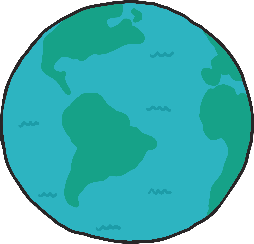 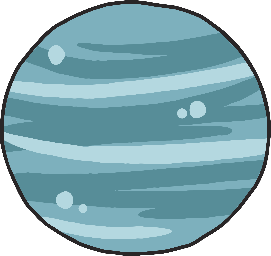 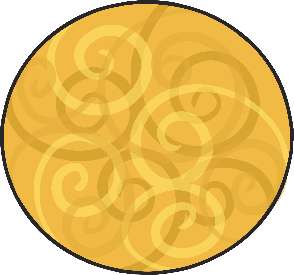 5
8
3
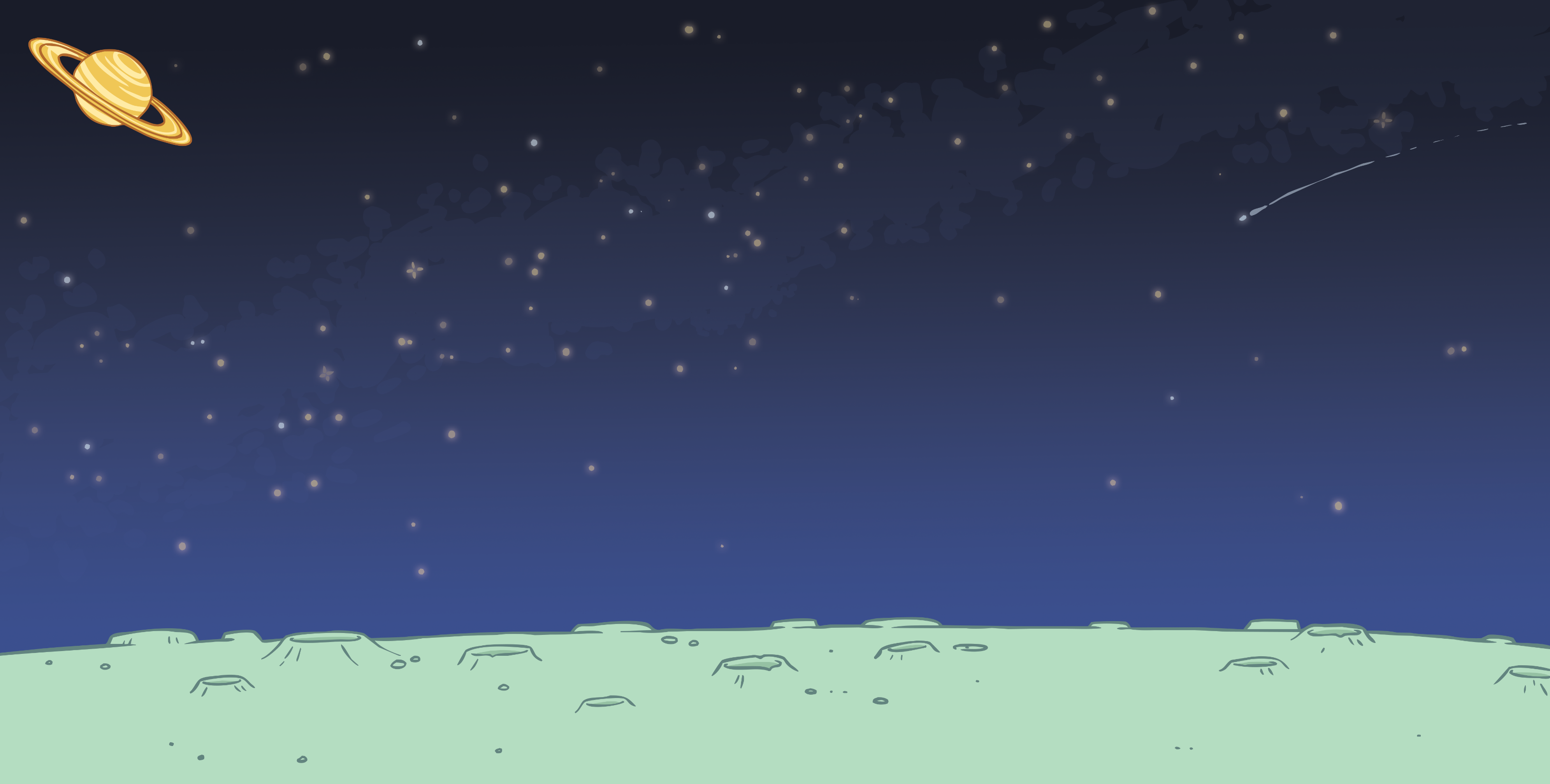 Correct!
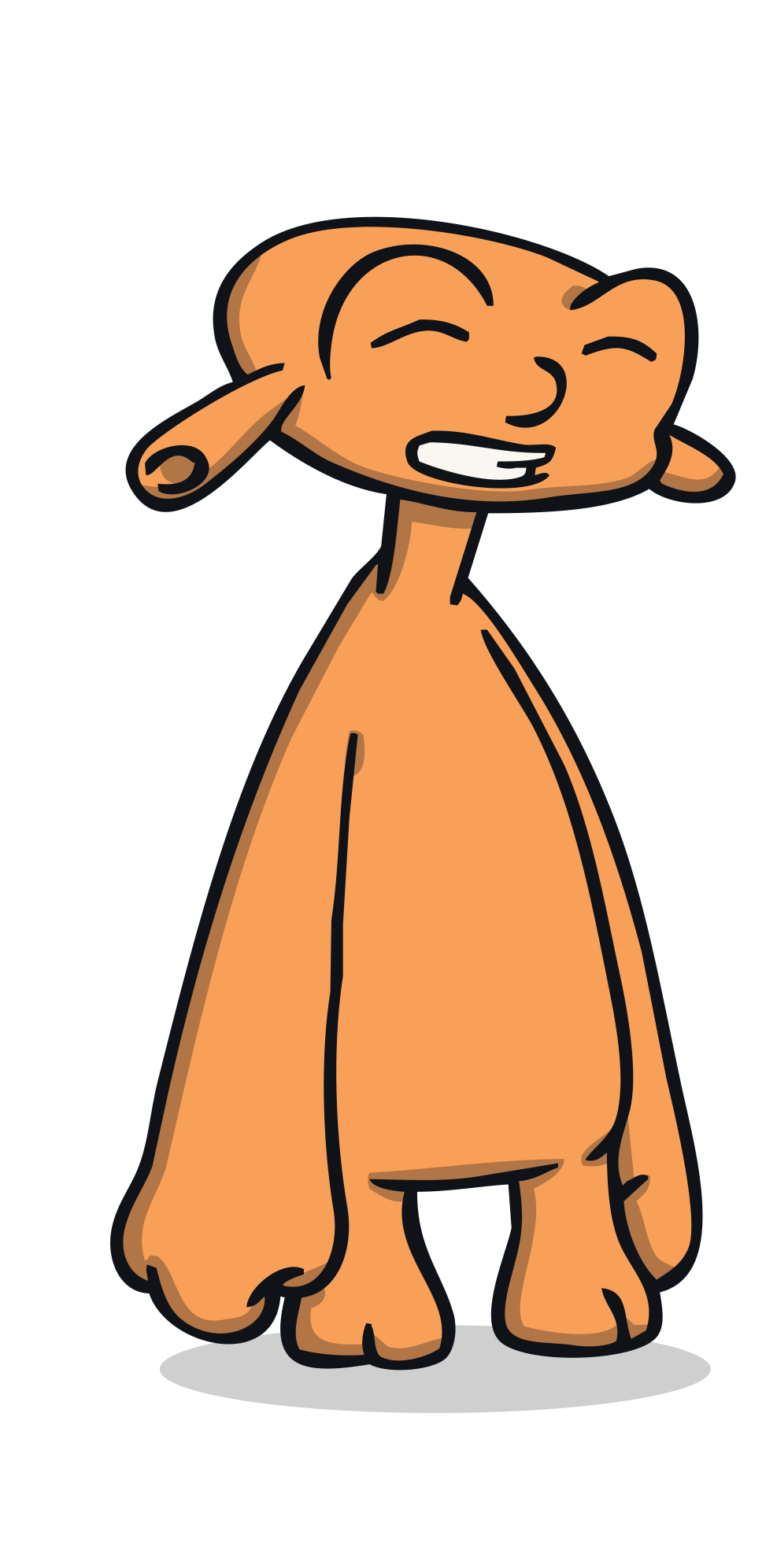 8 planets
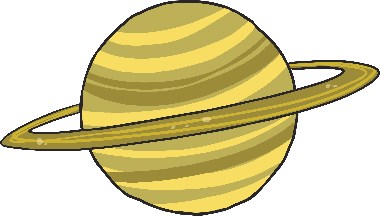 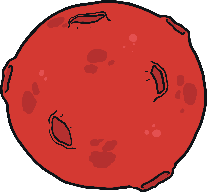 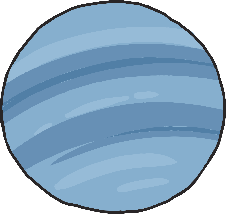 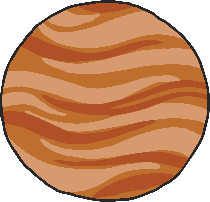 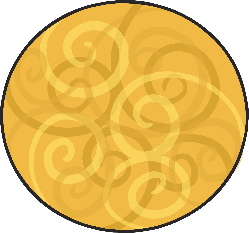 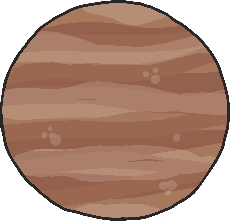 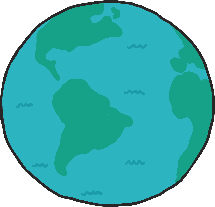 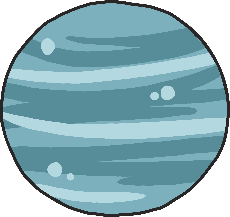 next
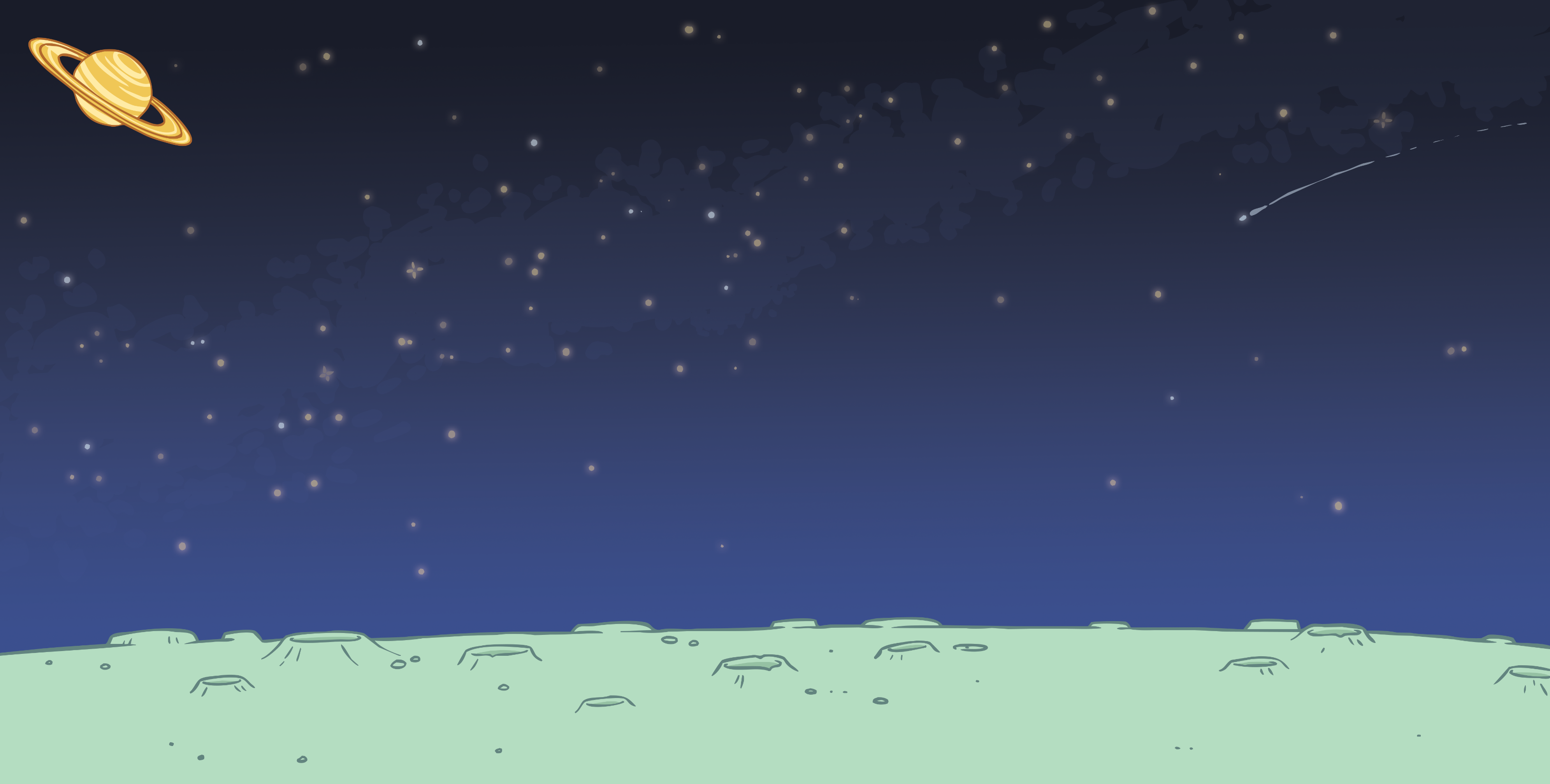 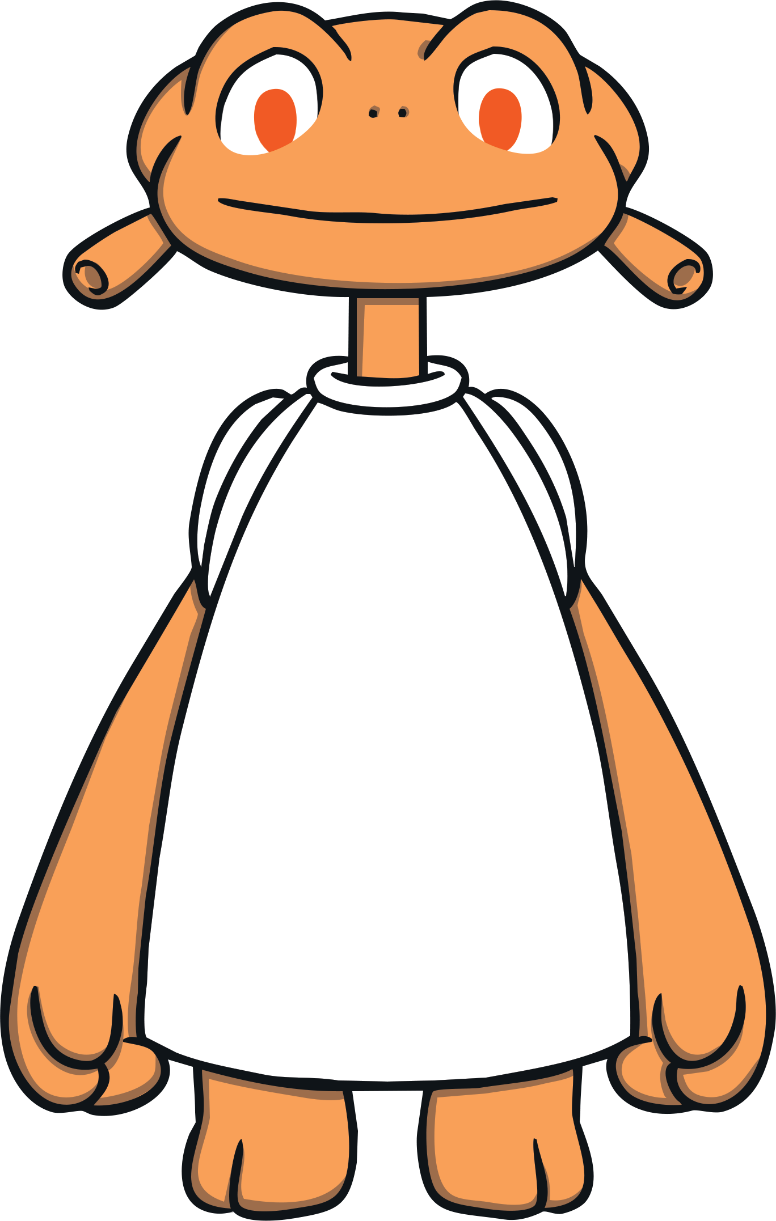 Try again!
back
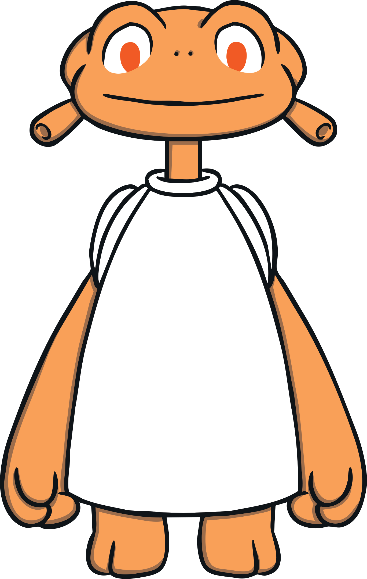 How many stars can you see? Can you click on the matching number?
7
4
10
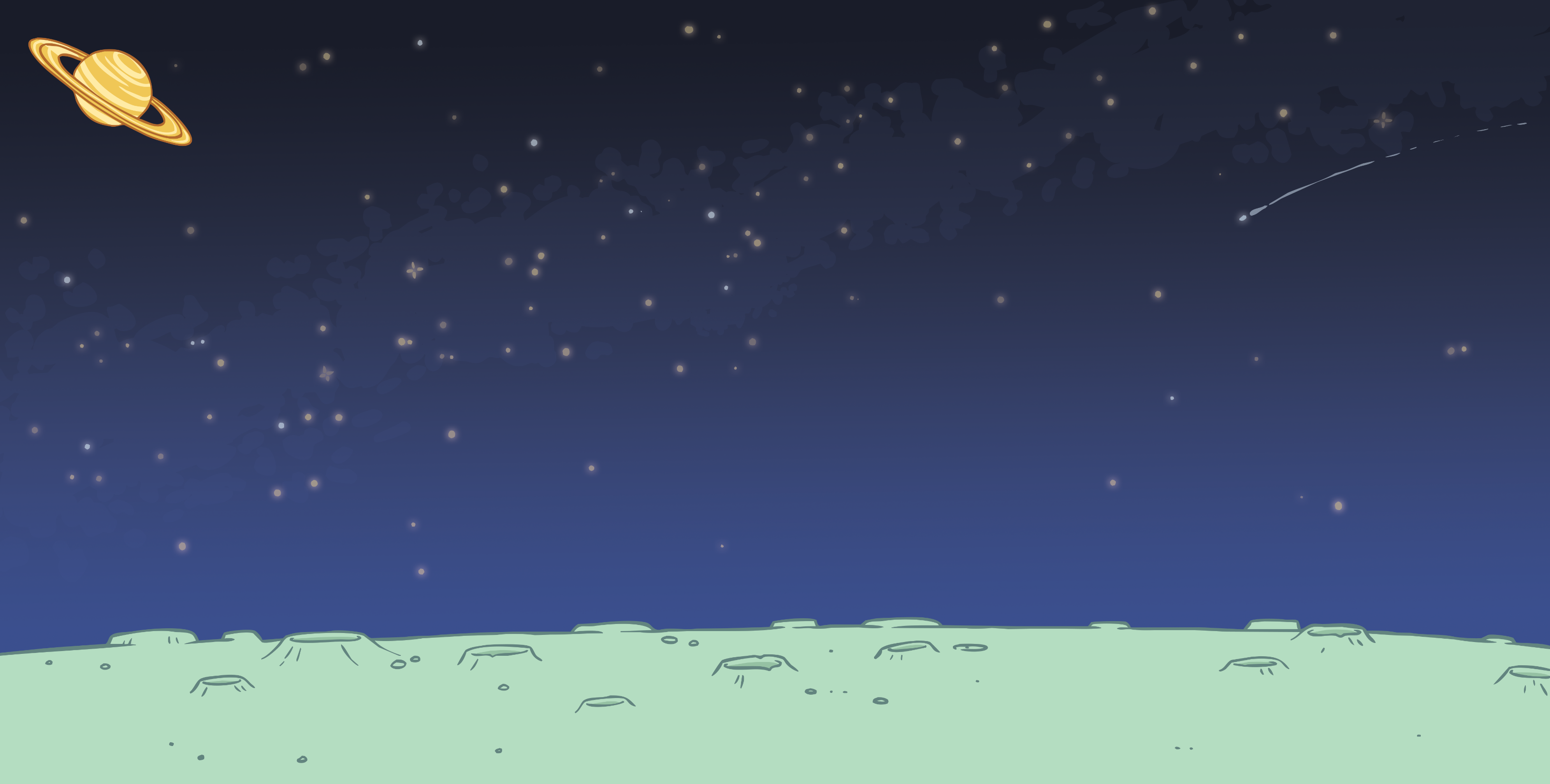 Correct!
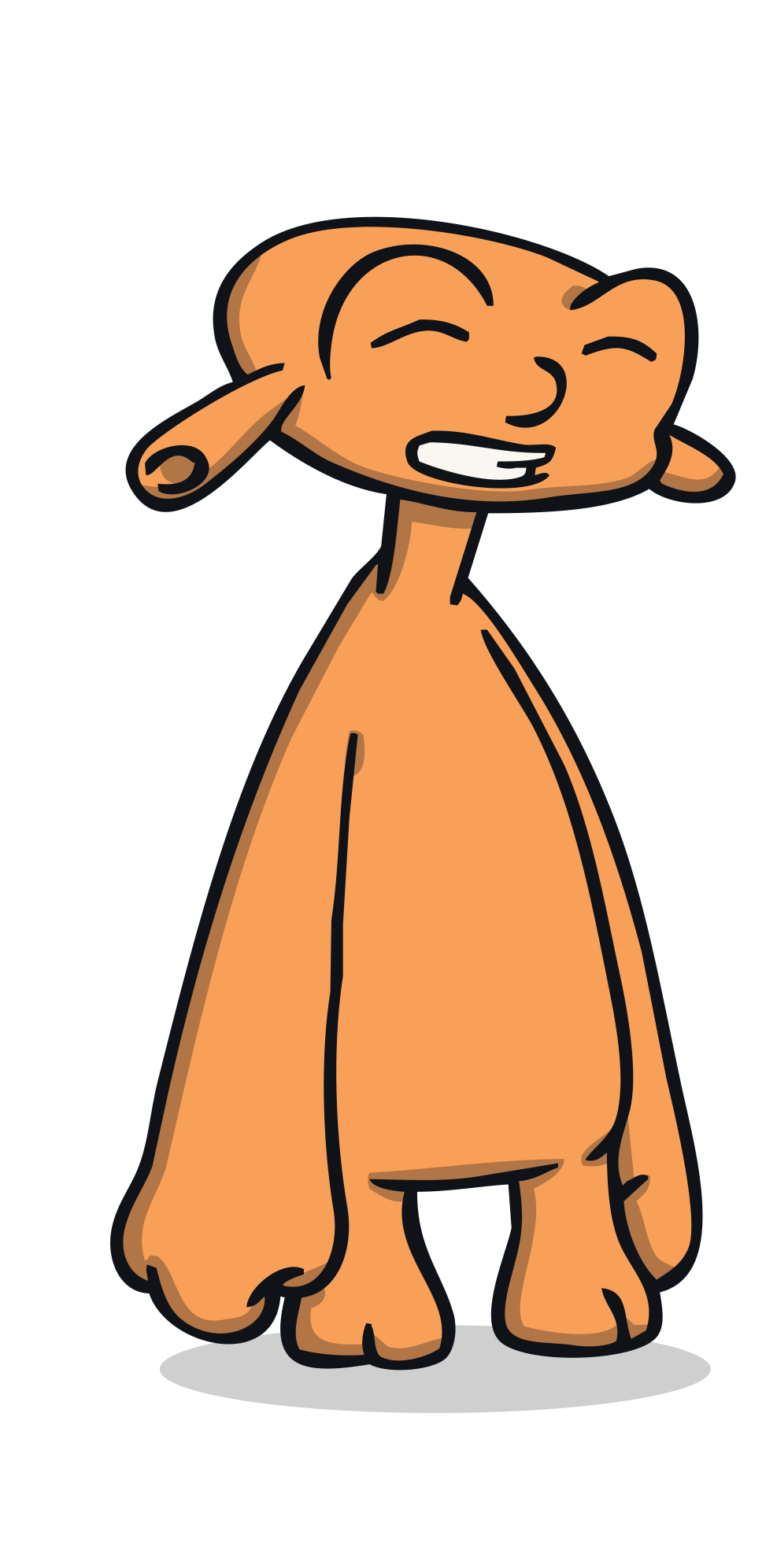 10 stars
The End
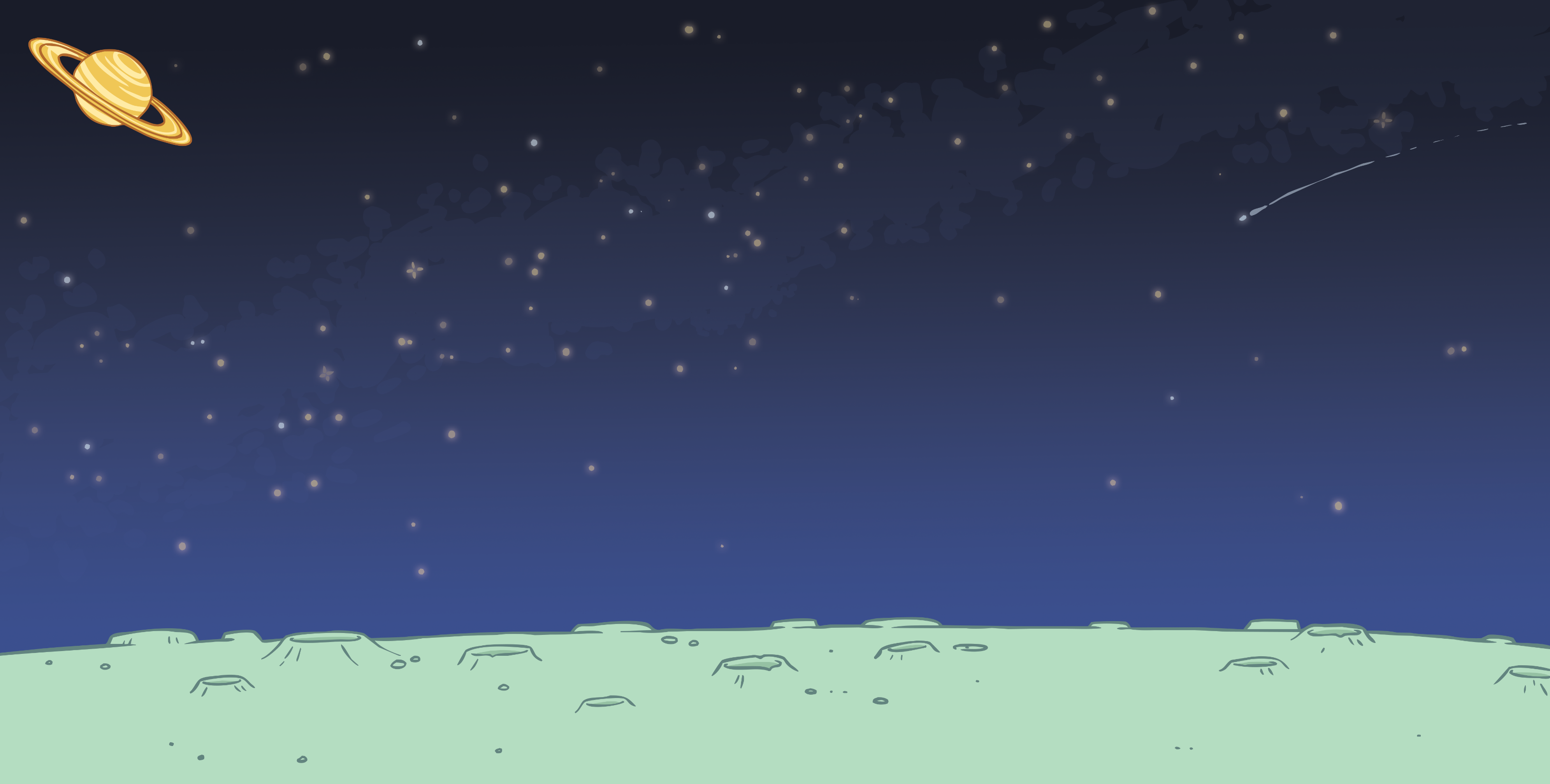 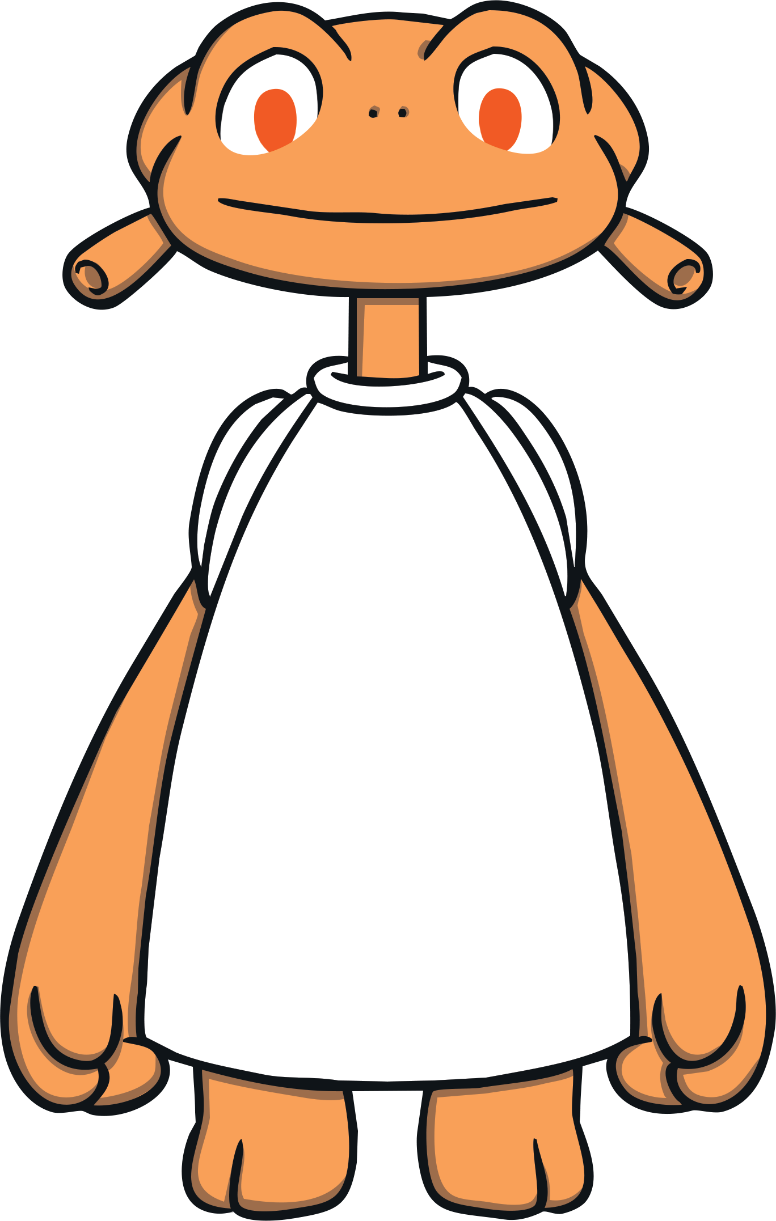 Try again!
back
Well done!
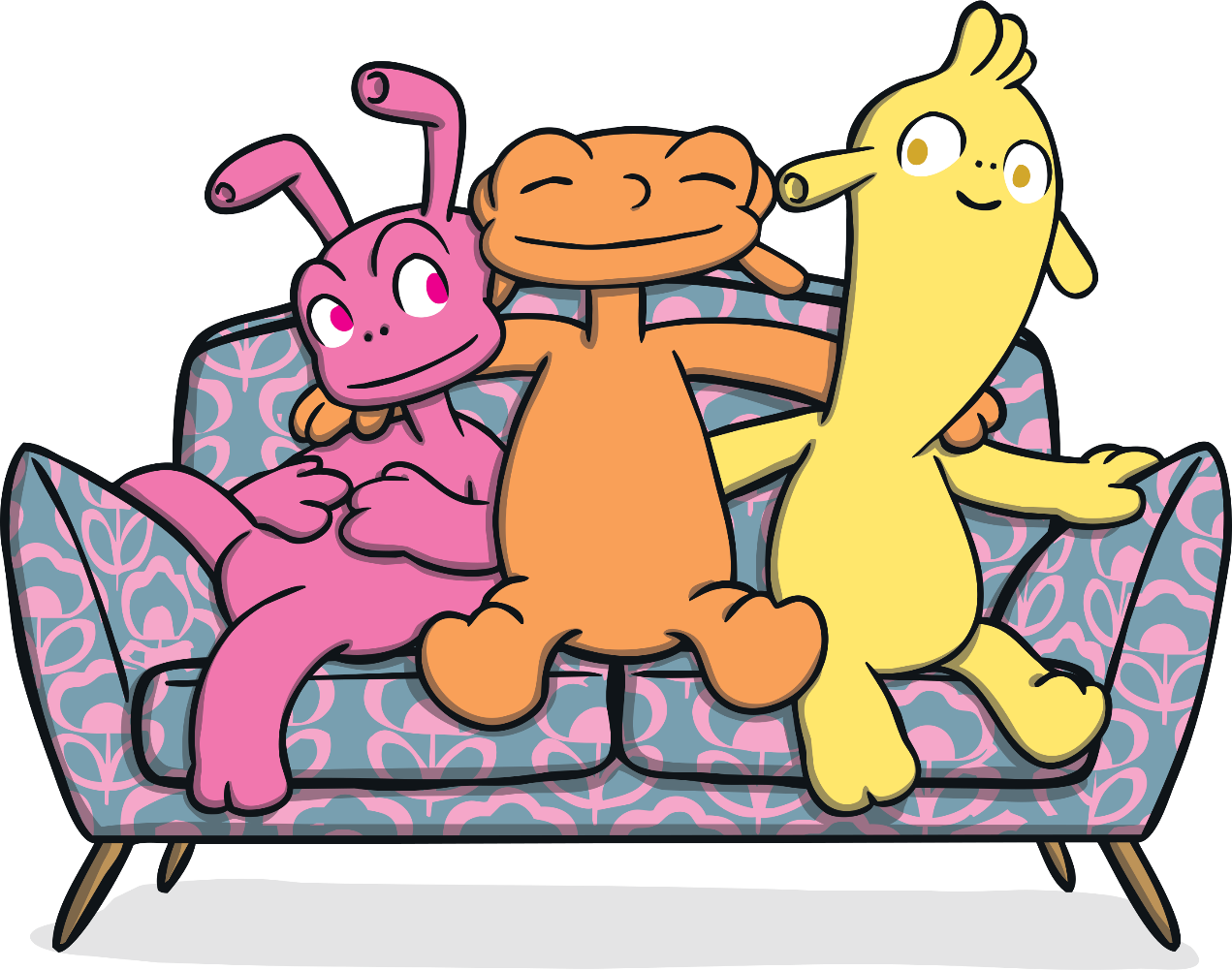 You can meet Zid and other alien friends in this wonderful Twinkl Originals story, The Best Dress Ever.
Play again!